The Development of the Compact Cherenkov Detector HEPI - the High Energy Proton Instrument for Satellite Missions
Dr Joseph O'Neill
IOP Nuclear Physics Conference 2025
23-25 April | Manchester
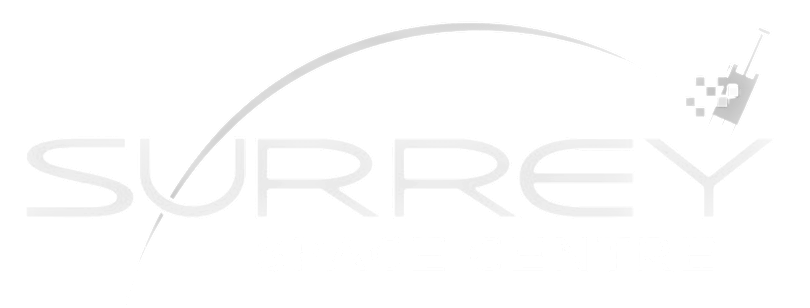 Overview
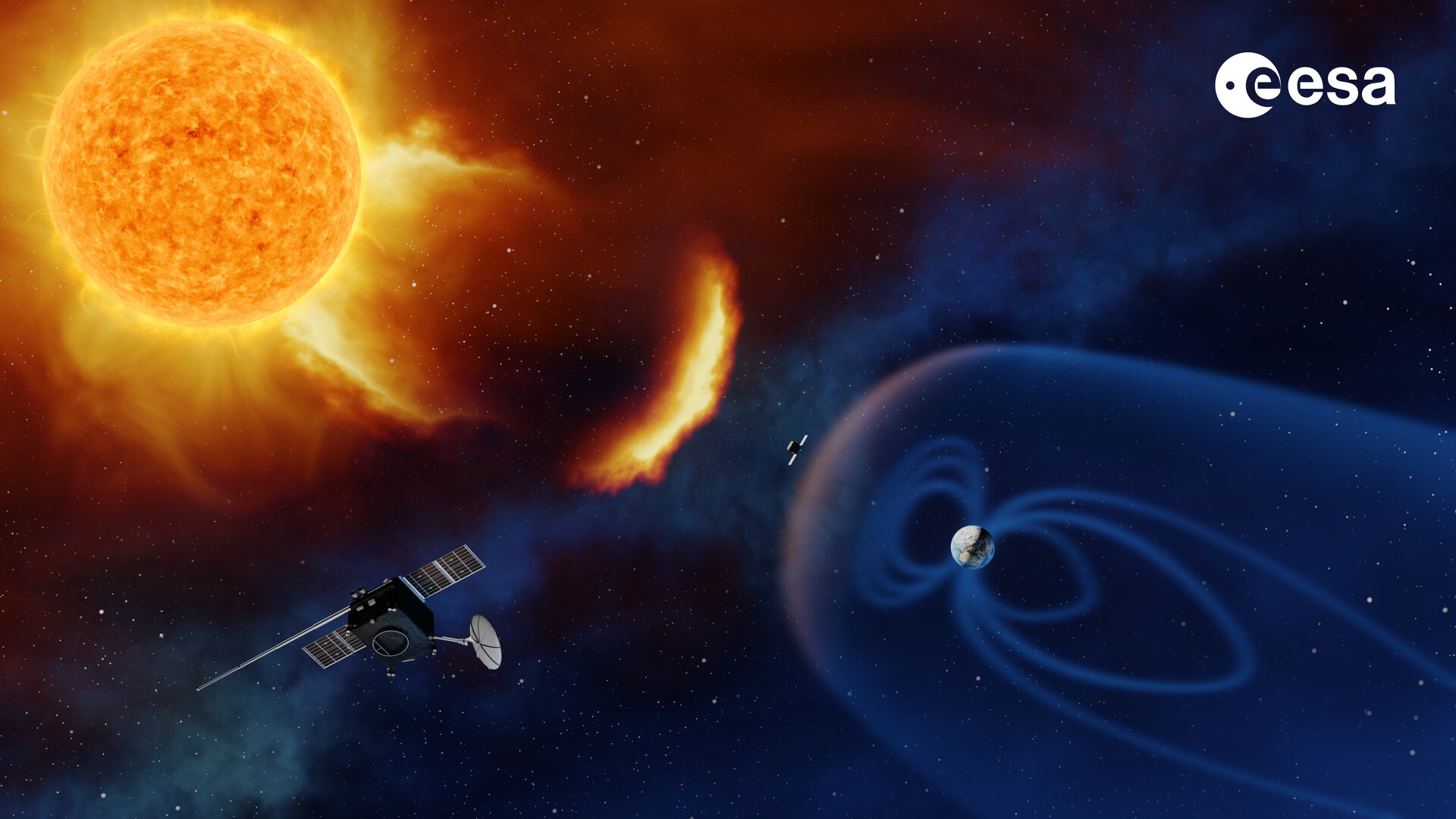 What is Space Weather, and what are SPEs?

How do Cherenkov detectors work?

HEPI's design

Lab benchmark tests

Beam test investigations

Future work and missions
From ESA website
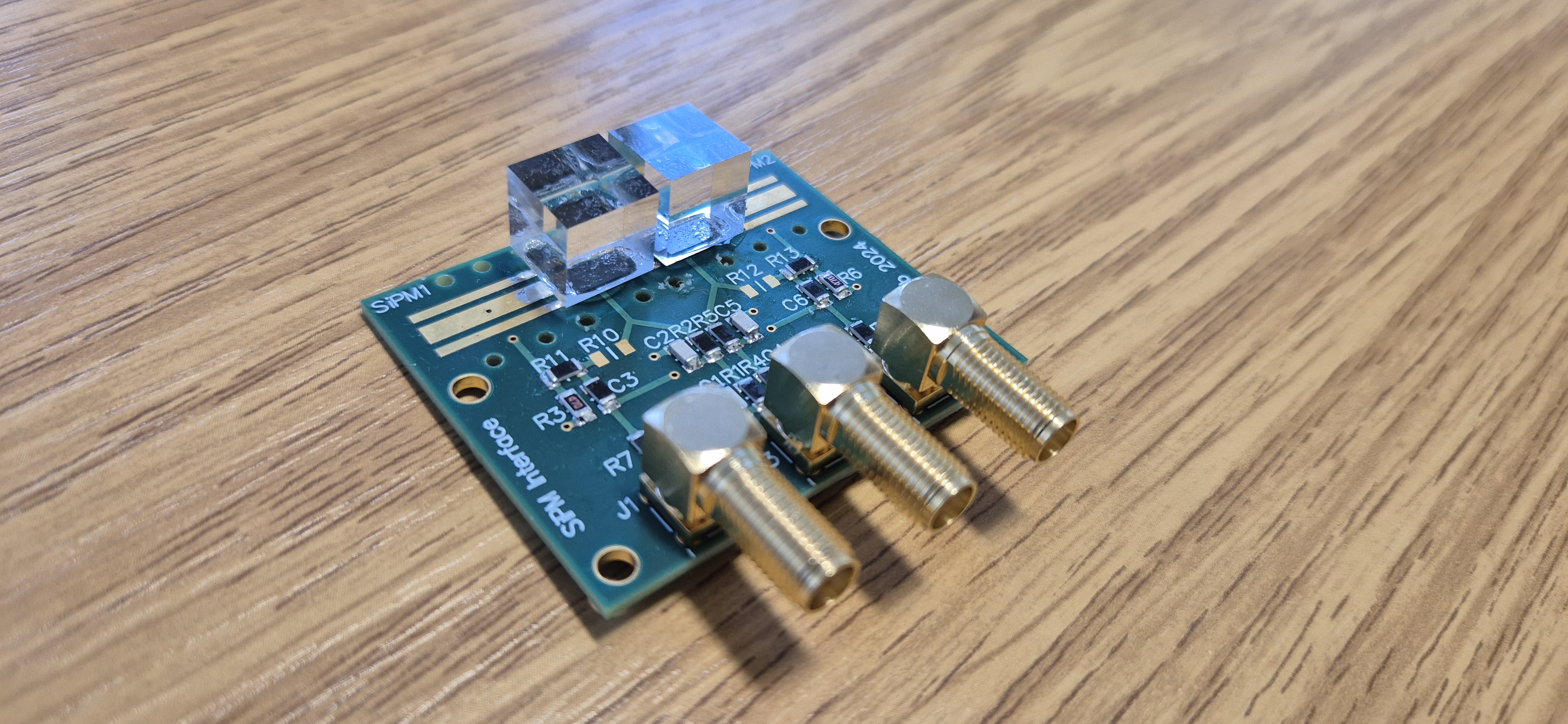 23/04/2025
IOP Nuclear Physics Conference 2025
2
Motivation – What Is "Space Weather"?
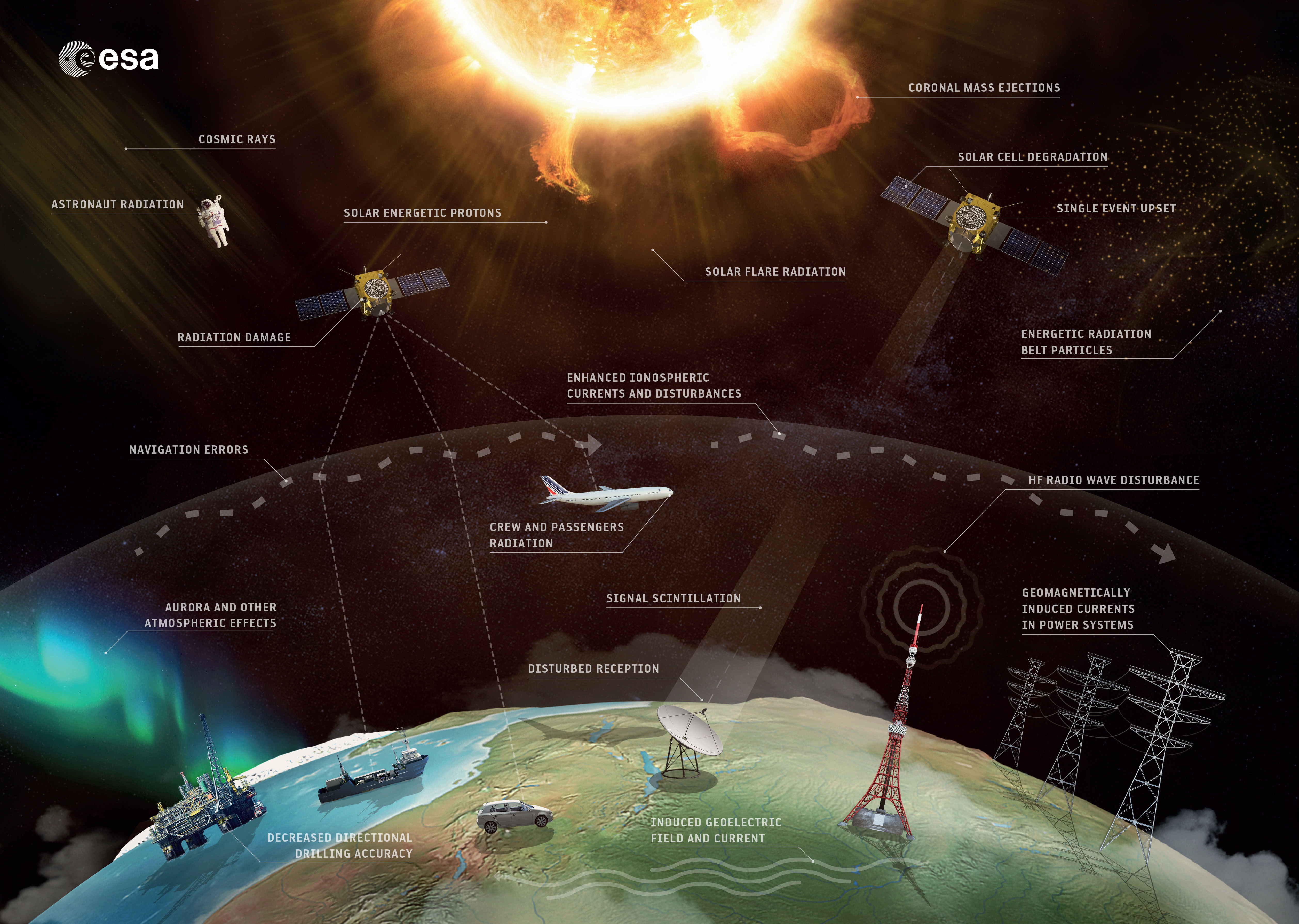 Space weather describes the environment of near-Earth space

Space – satellite degradation, astronaut received dose, lunar base impacts

Air – cabin crew and passenger dose, instrumentation

Land – impact on satellite reception, power infrastructure
From ESA website
23/04/2025
IOP Nuclear Physics Conference 2025
3
Motivation – What Are SPEs?
Protons emitted in Solar Particle Events (flares, coronal mass ejections) can be accelerated to GeV levels
Few instruments are monitoring the near-Earth space weather environment
A constellation of Cherenkov >300 MeV proton detectors would aid the understanding of the environment, and provide information during SPEs -> ESA’s HEPI project!
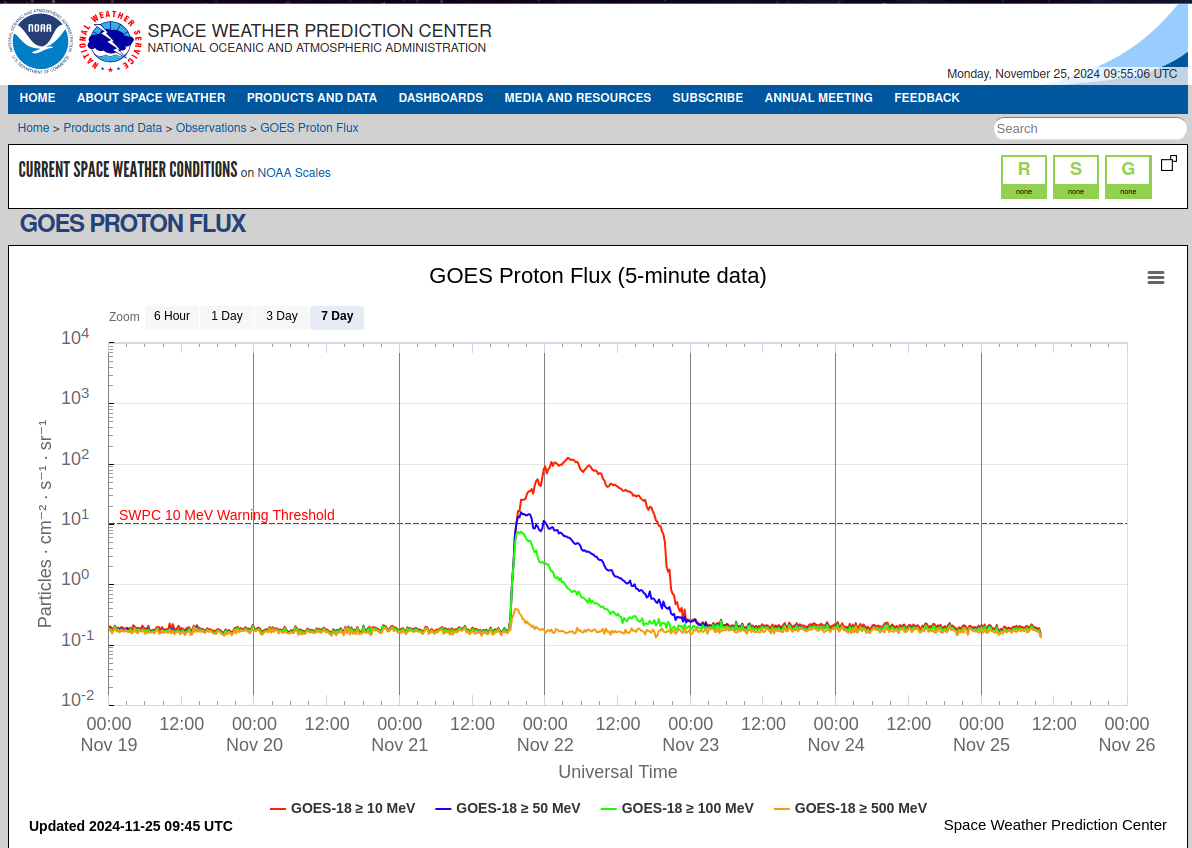 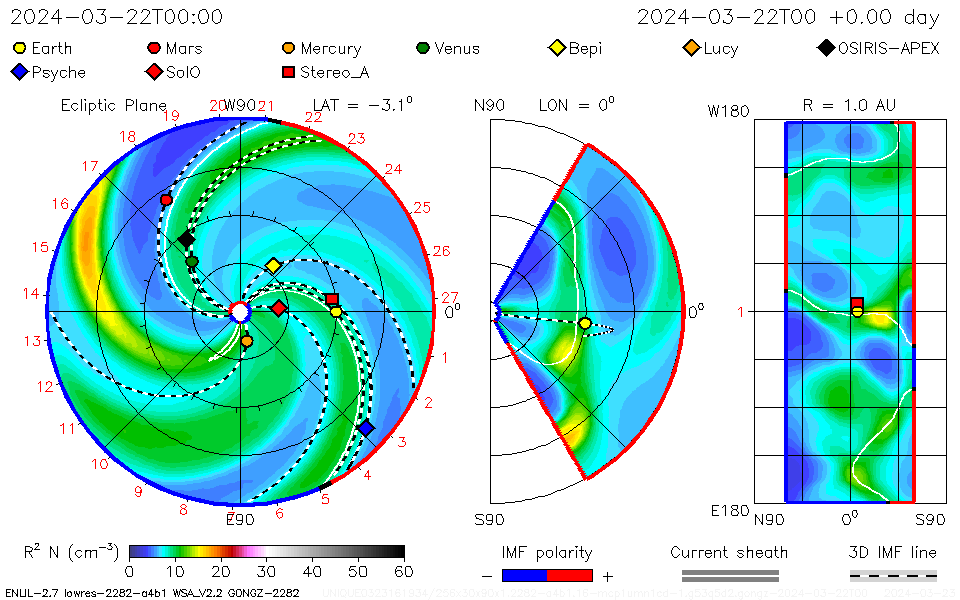 Taken from spaceweather website
Taken from Space Weather Prediction Center website
23/04/2025
IOP Nuclear Physics Conference 2025
4
Mechanism – How Do Cherenkov detectors Work?
Cherenkov radiation is emitted by charged particles travelling faster than the speed of light in a dielectric medium
Each particle species will have an inherent Cherenkov threshold energy, dependent on the refractive index of the medium
Previous missions have used large volume Perspex, quartz and PbF2 radiators to monitor heavy GCRs, proton and electron fluxes
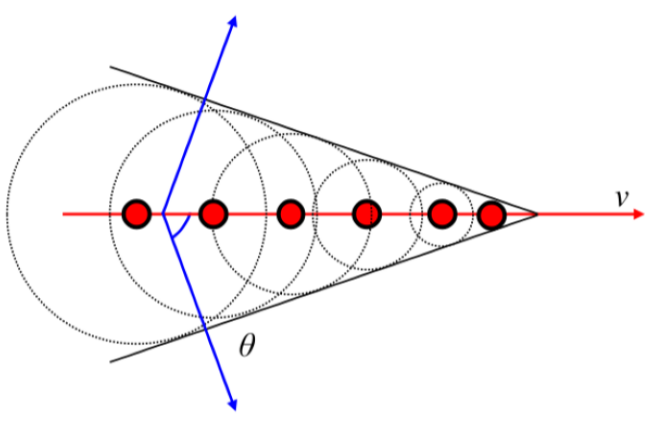 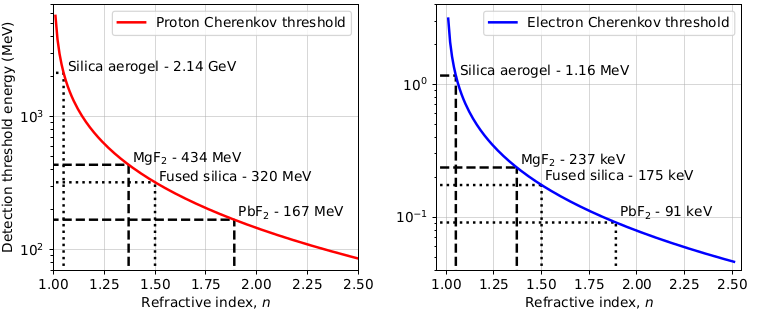 23/04/2025
IOP Nuclear Physics Conference 2025
5
HEPI – Detector Design
The High-Energy Proton Instrument (HEPI) consists of two Cherenkov modules – each consisting of a 10x10x10 mm radiator coupled to a 6x6 mm SiPM
Several materials with Cherenkov thresholds ~300 MeV for protons were chosen to investigate – fused silica, MgF2, PbF2, Perspex
Two radiators are used to provide particle species discrimination between protons and electrons in the energy ranges expected in LEO
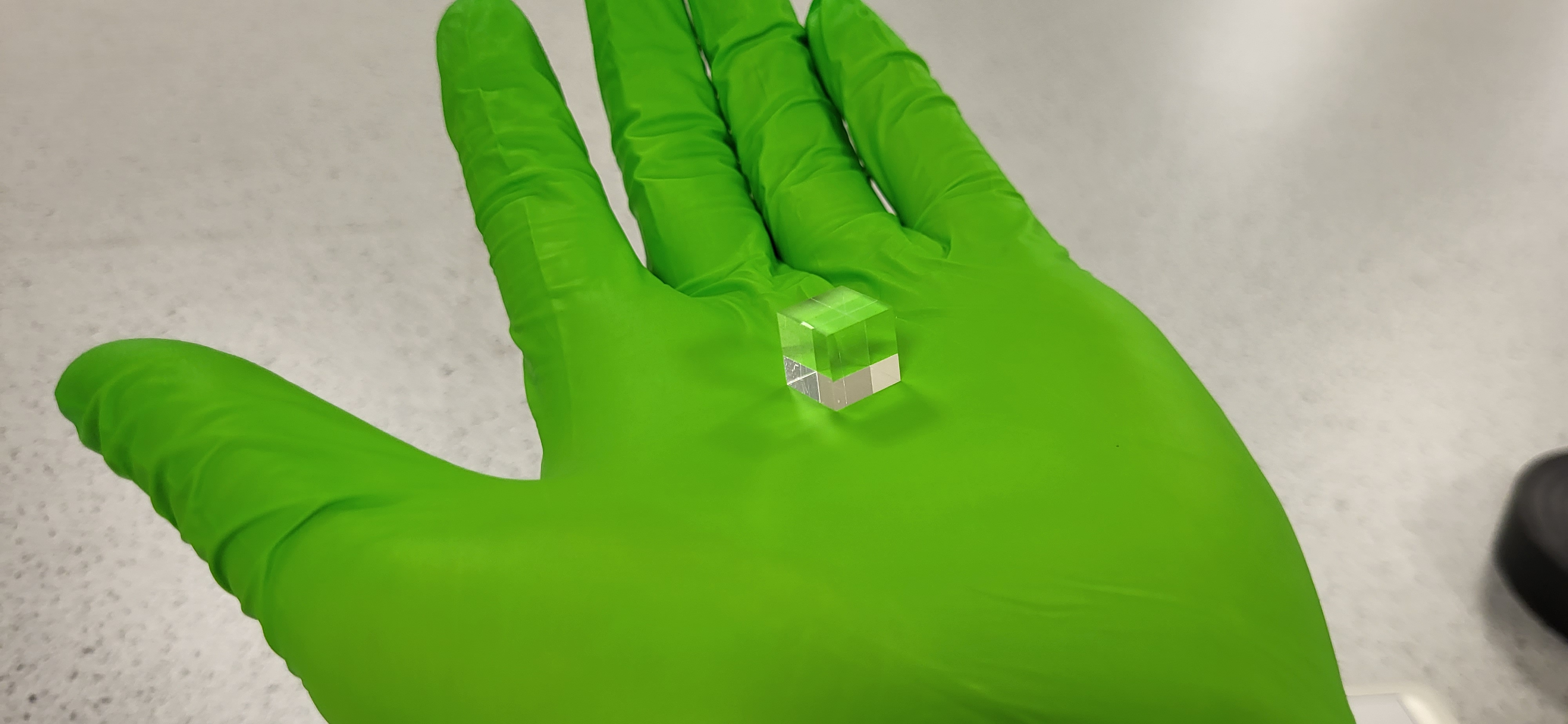 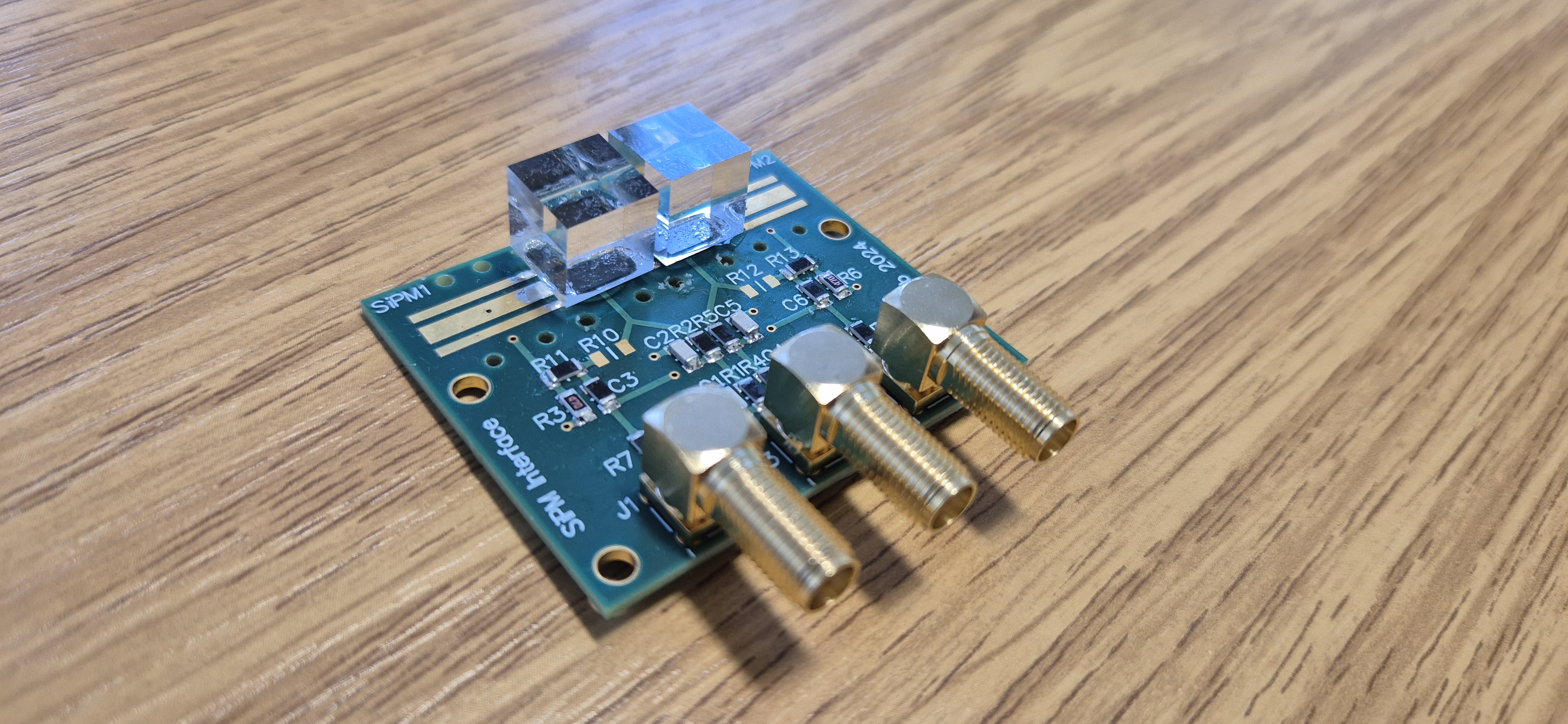 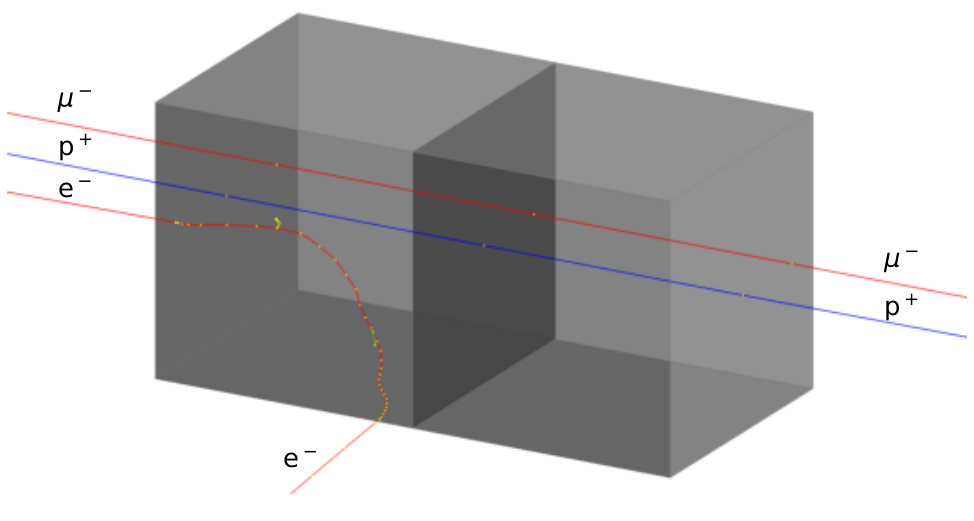 23/04/2025
IOP Nuclear Physics Conference 2025
6
HEPI – Benchtop Measurements
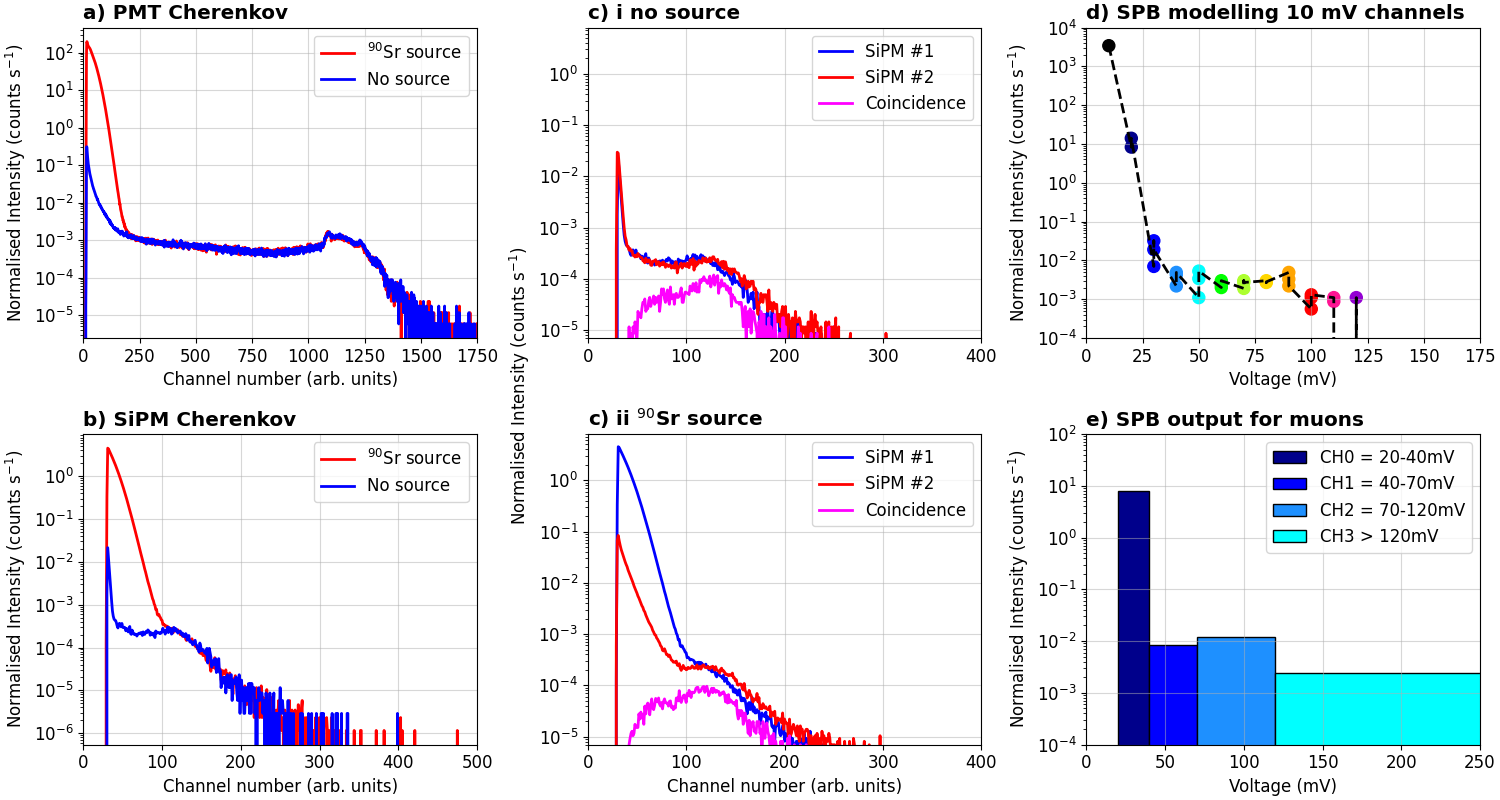 Benchtop measurements using beta sources and muons to stand in for protons 

Muon coincidence can be seen to remove electrons and noise

SPB output can be used , with gates set to distinguish between electron edge and the muon signals
23/04/2025
IOP Nuclear Physics Conference 2025
7
HEPI – Beam Measurements
Beam test performed at TRIUMF in July 2024, with 355 and 480 MeV proton beams
44 measurements with 10 detectors investigated over 3 shifts
Main studies: proton response, SPB performance,  energy response, flux response
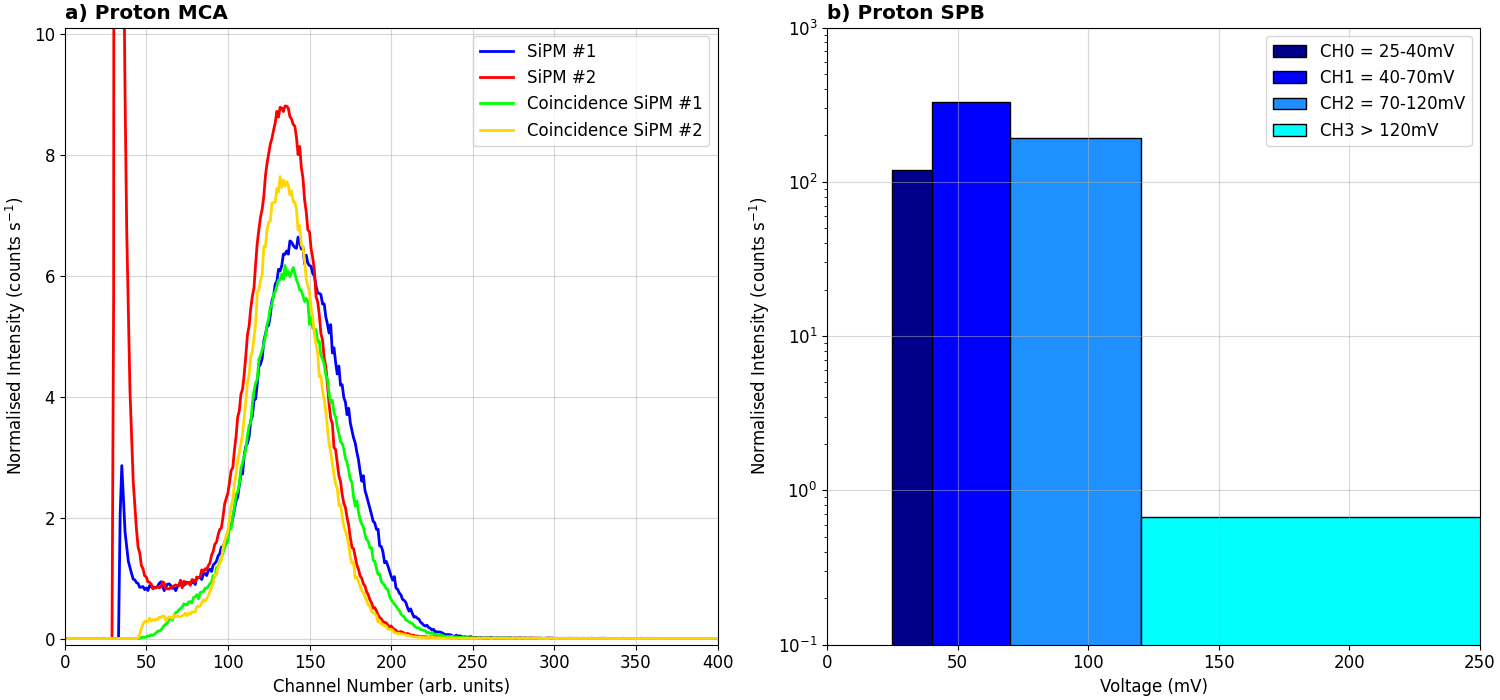 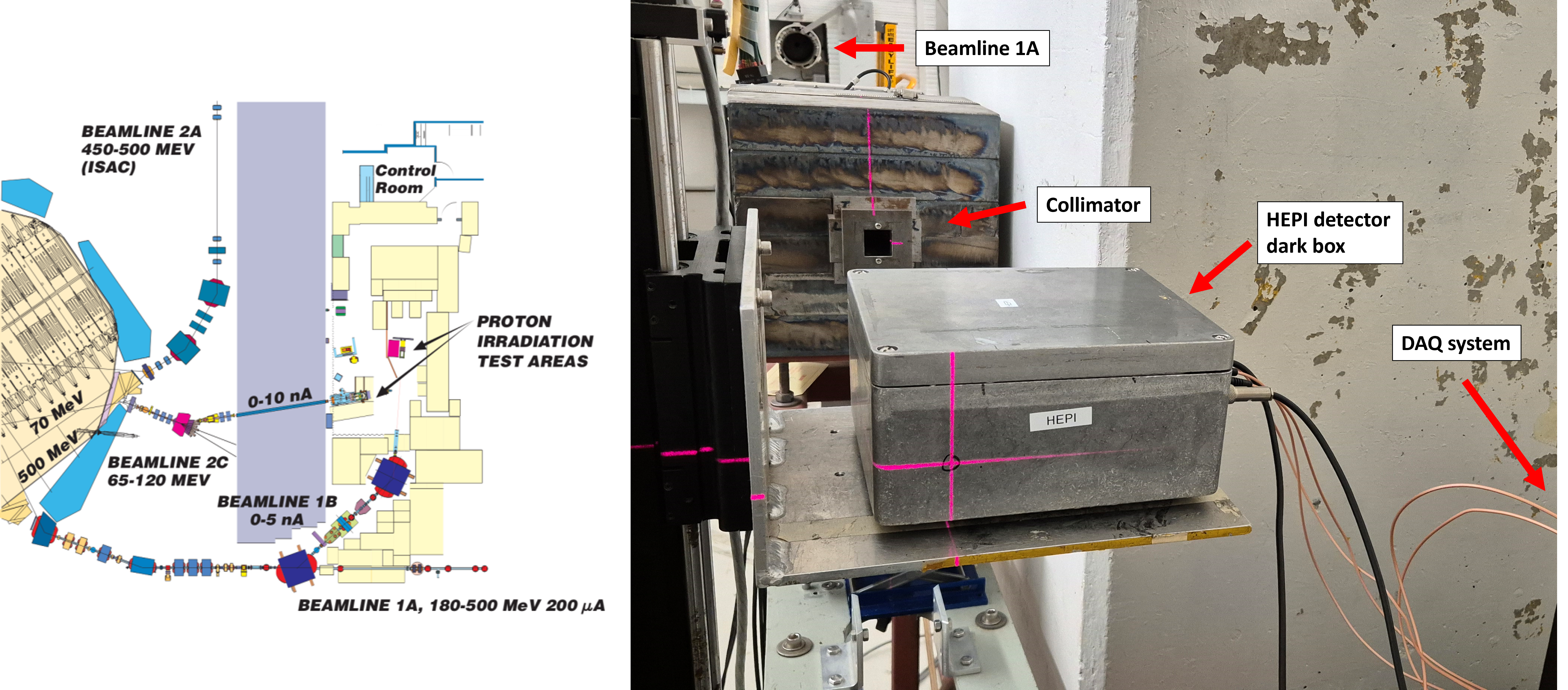 Development manuscript under review at JSWSC
23/04/2025
IOP Nuclear Physics Conference 2025
8
HEPI – Beam Measurements Energy Study
Beam energy decreased using steel attenuators : 480-380 MeV and 355-230 MeV

Measurements taken such that the energy approaches each radiator's Cherenkov threshold: F.S. = 320 MeV, PbF2 = 167  MeV

Can be seen that as the energy approaches the threshold, the light yield decreases

This corresponds to protons losing energy as they pass through the radiator crossing the threshold
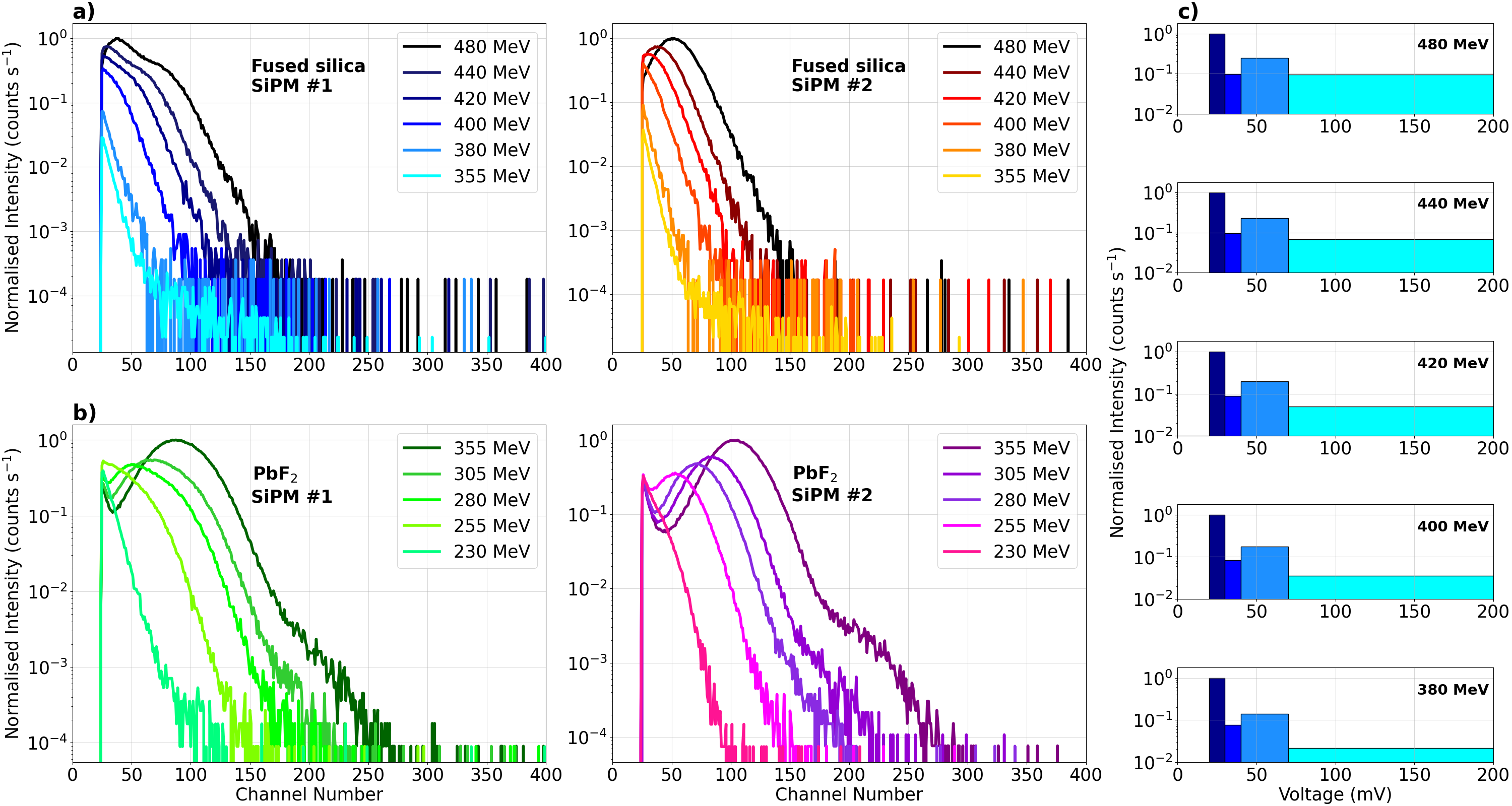 23/04/2025
IOP Nuclear Physics Conference 2025
9
HEPI – Beam Measurements Energy Study
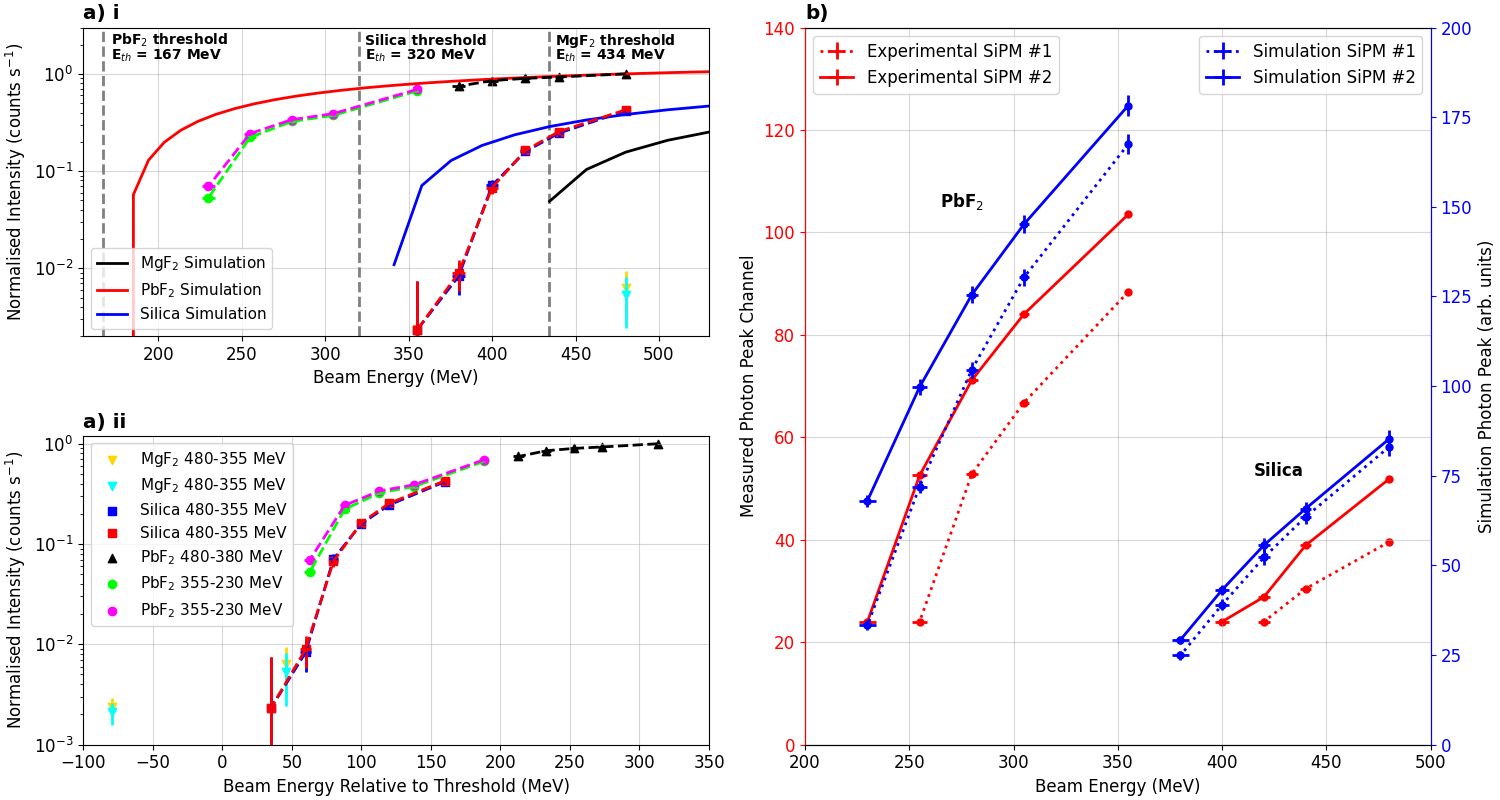 The “true” threshold for HEPI using each material can be determined by comparing energies relative to the threshold

The detector system has a blind spot within ~50 MeV of the theoretical threshold

The impact of the direction of the emitted Cherenkov photons relative to the SiPM can be seen
Threshold study manuscript accepted at NIM A on 10th April
23/04/2025
IOP Nuclear Physics Conference 2025
10
HEPI – Beam Measurements Flux Study
Measurements taken at 480 MeV with varying beam flux 102-105 counts s-1 cm-2
Noticeable displacement damage in the SiPM observed in the dark currents of the detectors at higher fluxes 
Systematic offset in the reported beam flux
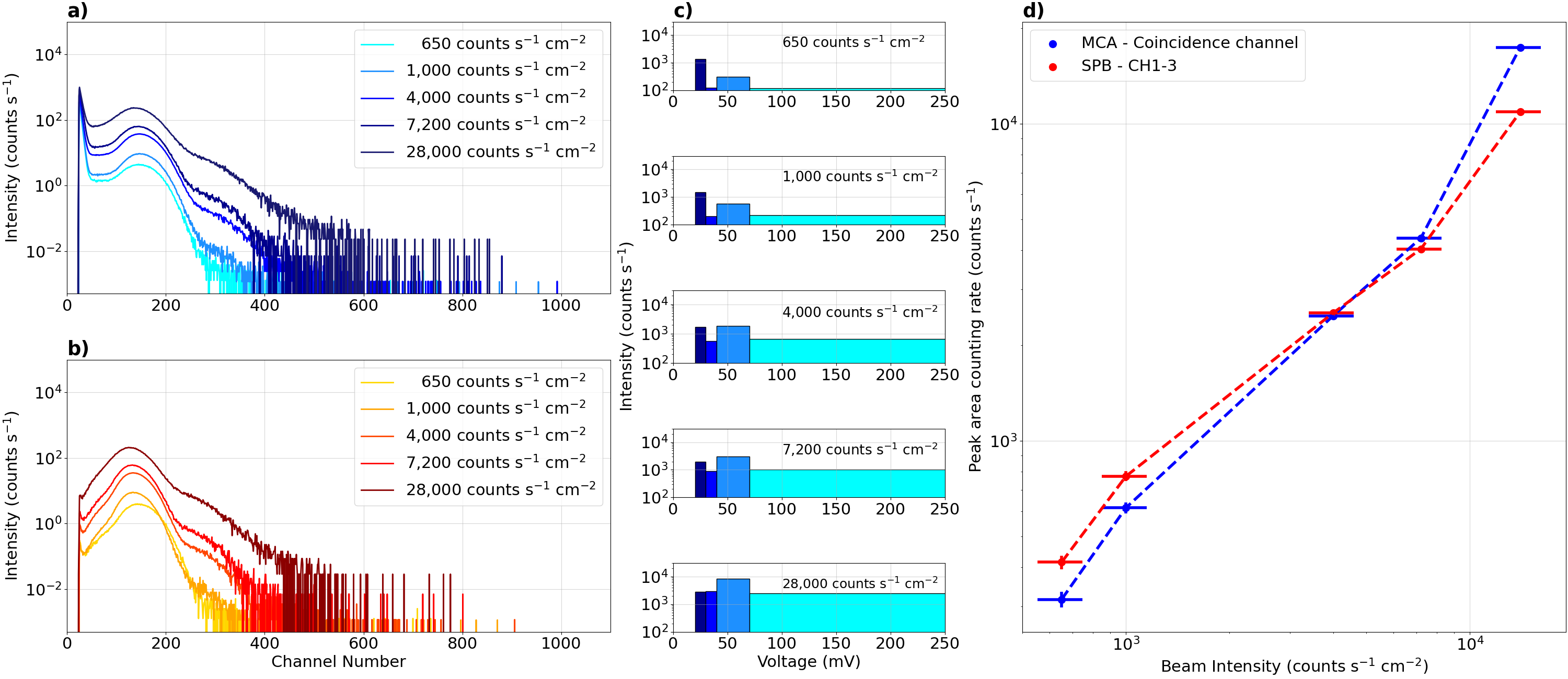 23/04/2025
IOP Nuclear Physics Conference 2025
11
HEPI – Next Steps
Ongoing studies

Radiation damage study – electrons, neutrons, protons

Simulation package in Geant4 

Future work

Further beam tests investigating telescope capability

Expanding geometry – Cherenkov telescope!

Radiators with different energy thresholds

Preparations for CubeSat integration for launch next year, looking towards ISS and lunar missions!
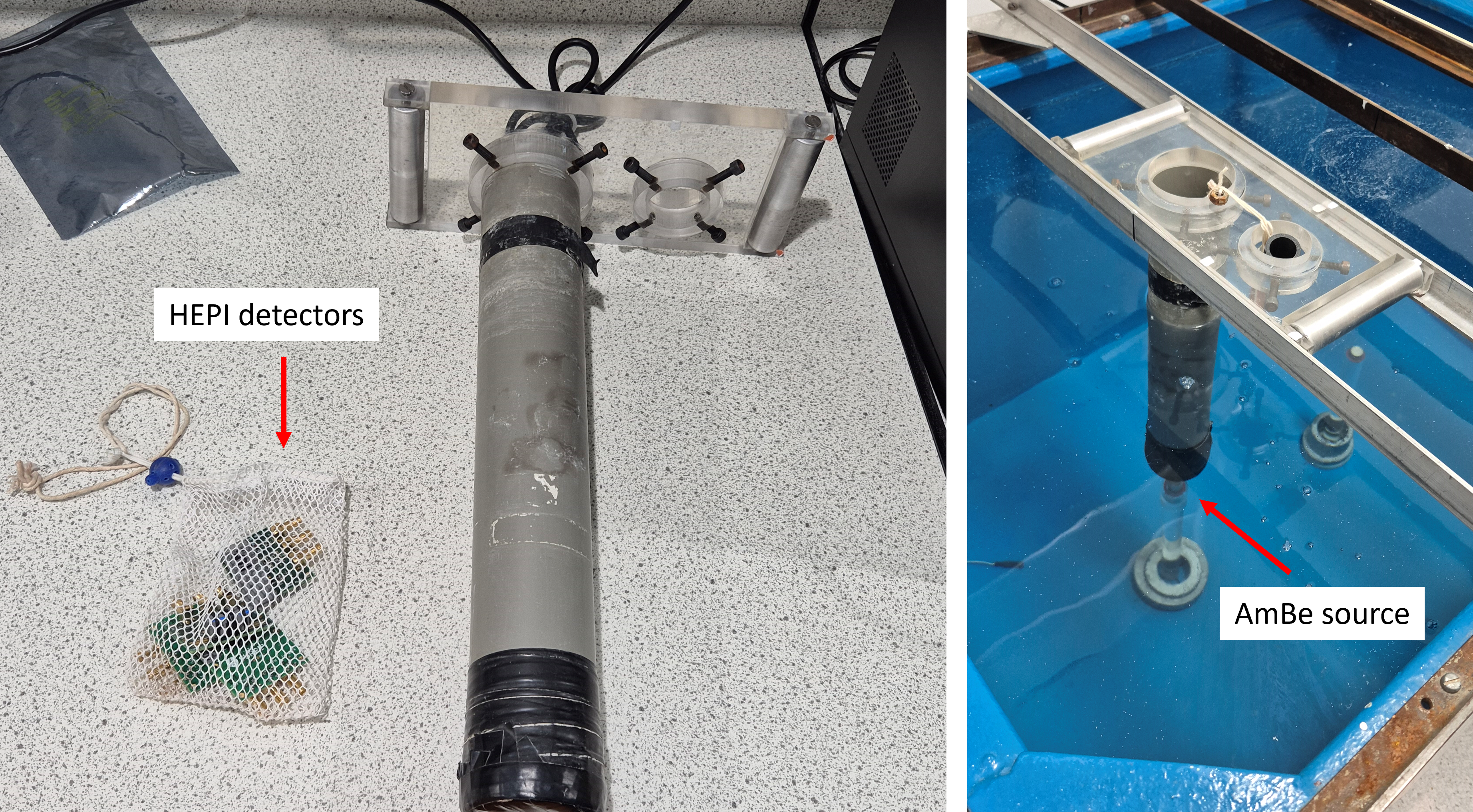 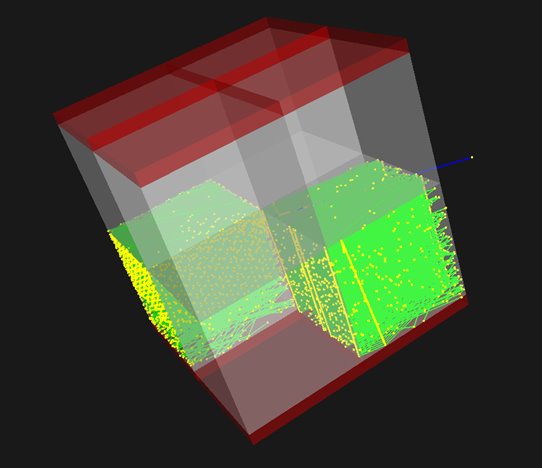 23/04/2025
IOP Nuclear Physics Conference 2025
12
From BBC website
HEPI – Missions!
Potential/Aspirational
Scheduled
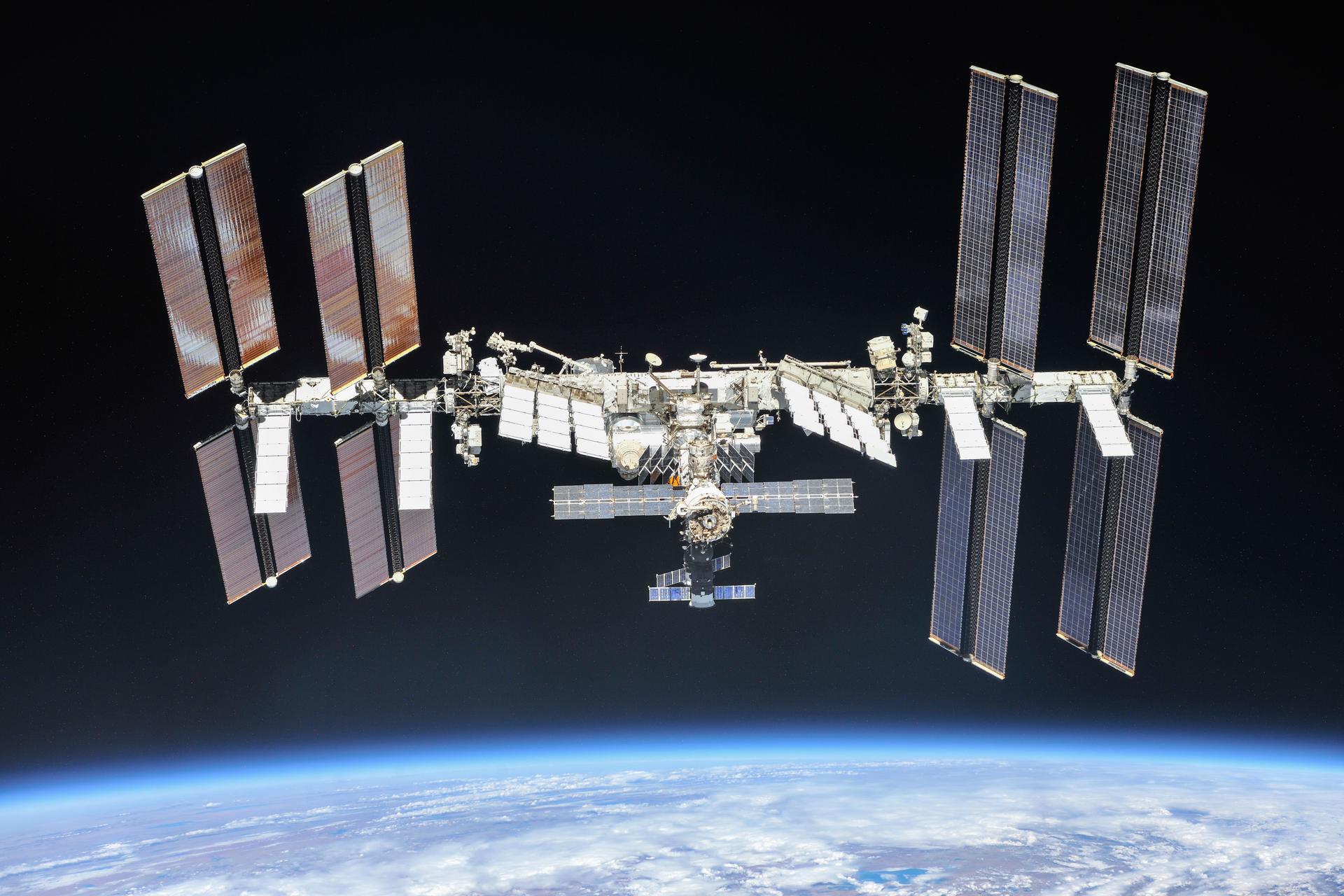 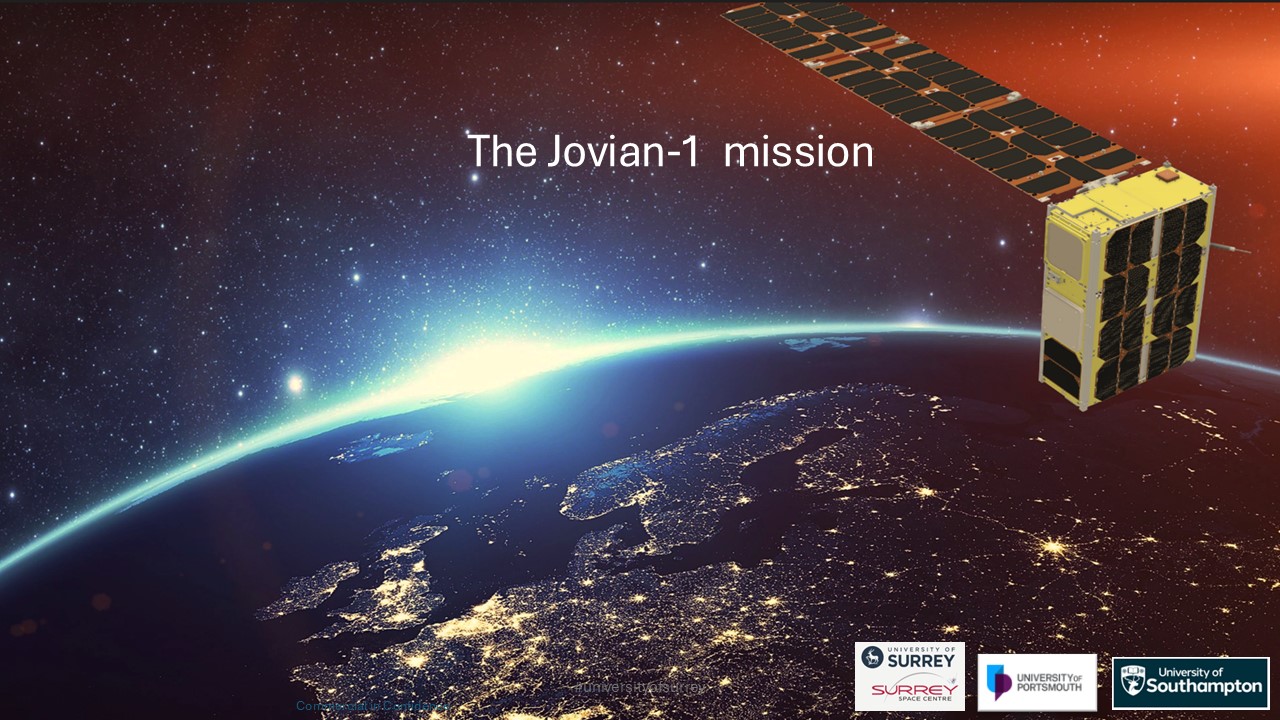 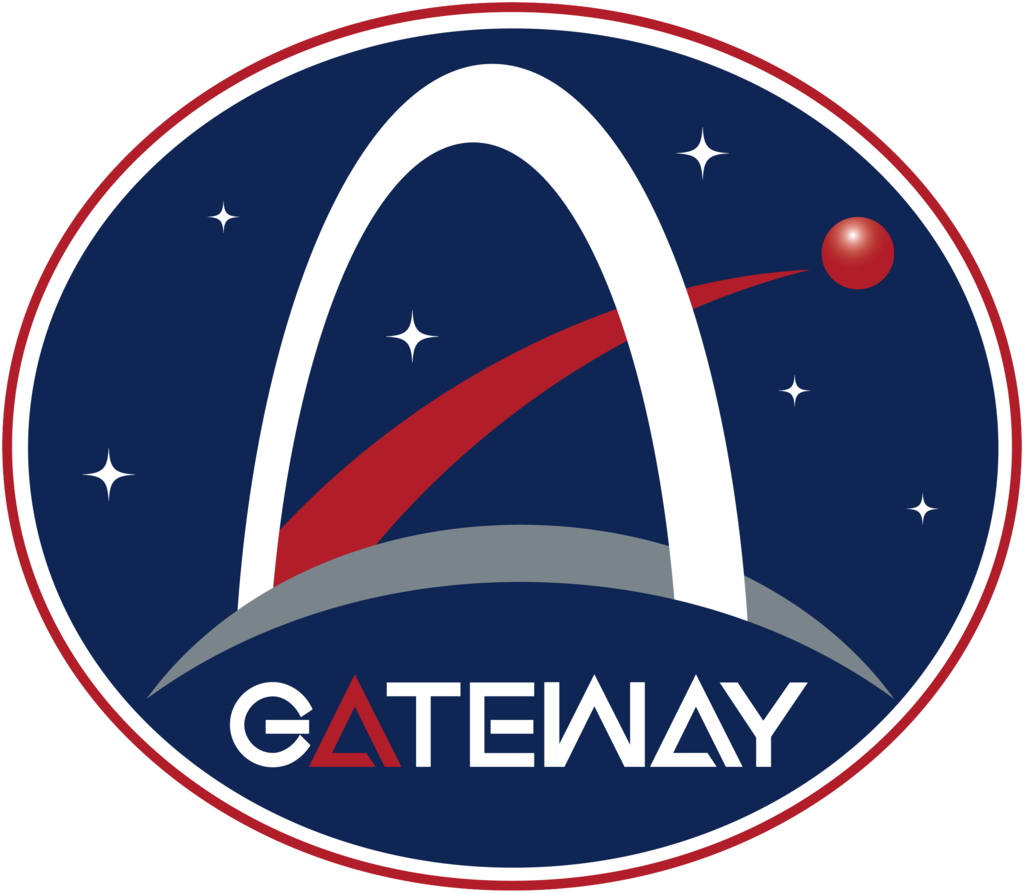 From NASA website
From NASA website
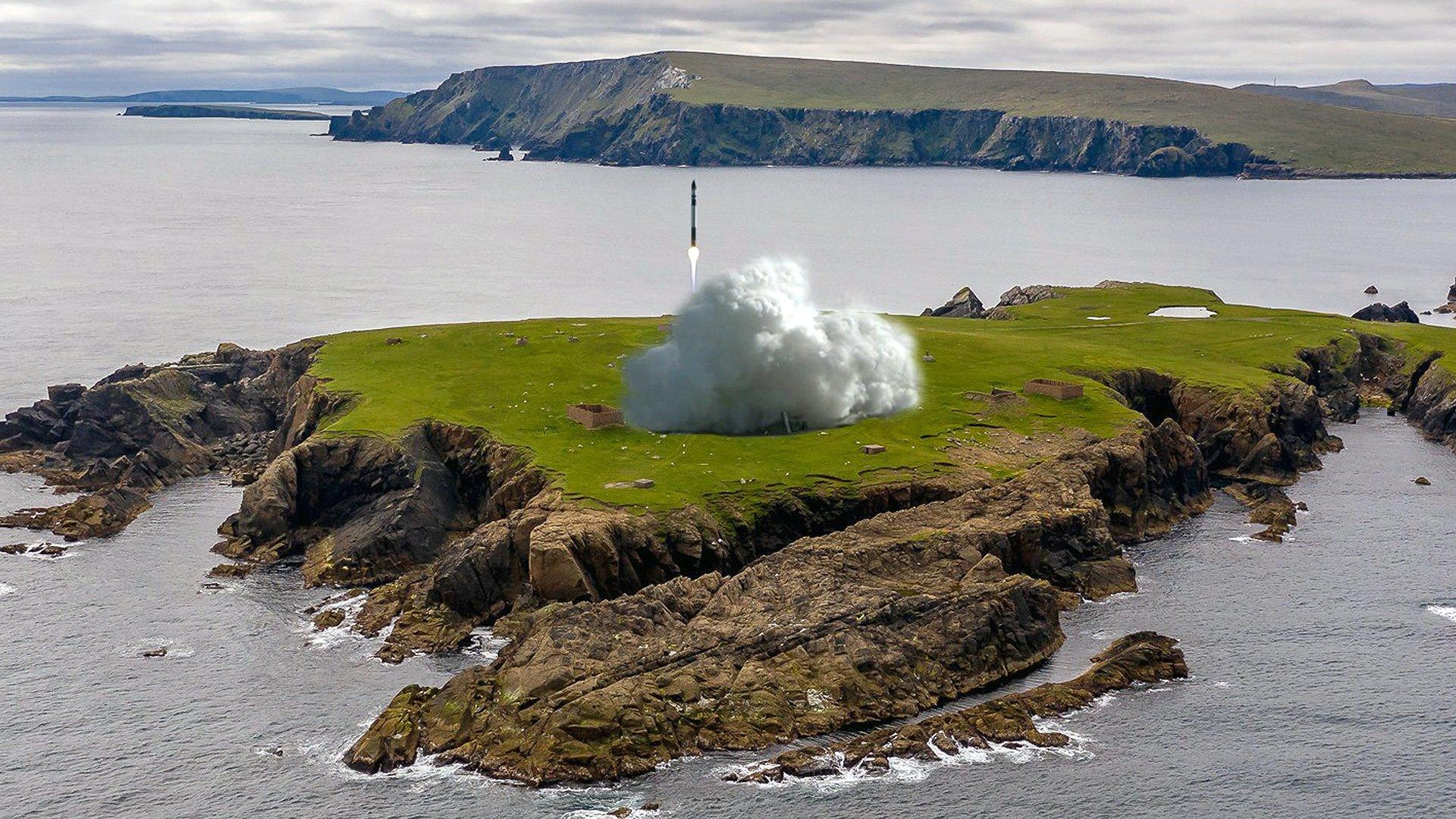 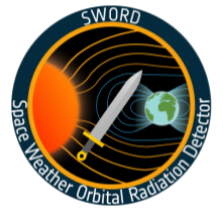 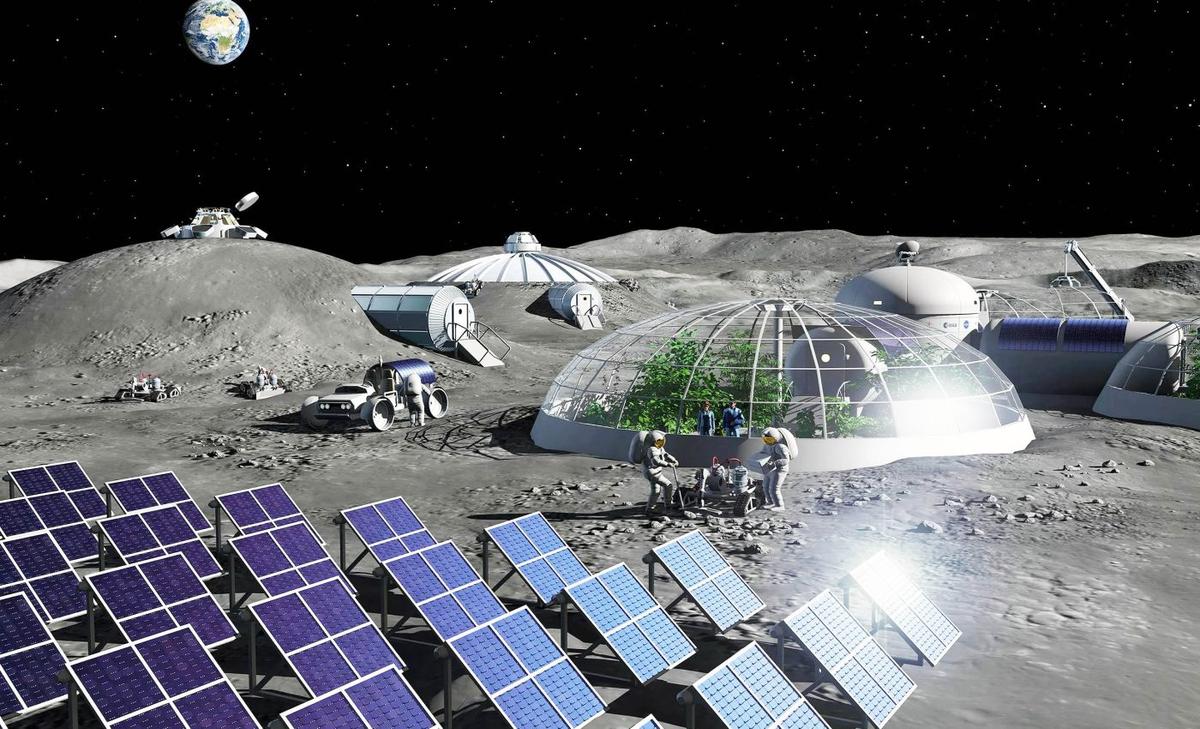 From ESA missions update
From NASA website
From BBC website
23/04/2025
IOP Nuclear Physics Conference 2025
13
Acknowledgements
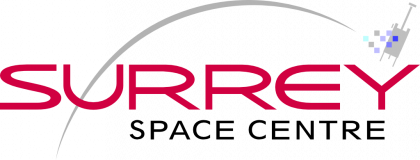 My thanks to my colleagues on this work:
Fraser Baird, Ben Clewer, Clive Dyer, Fan Lei, Paul Morris, Keith Ryden, Paul Sellin, Melanie Heil, Piers Jiggens, Giovanni Santin
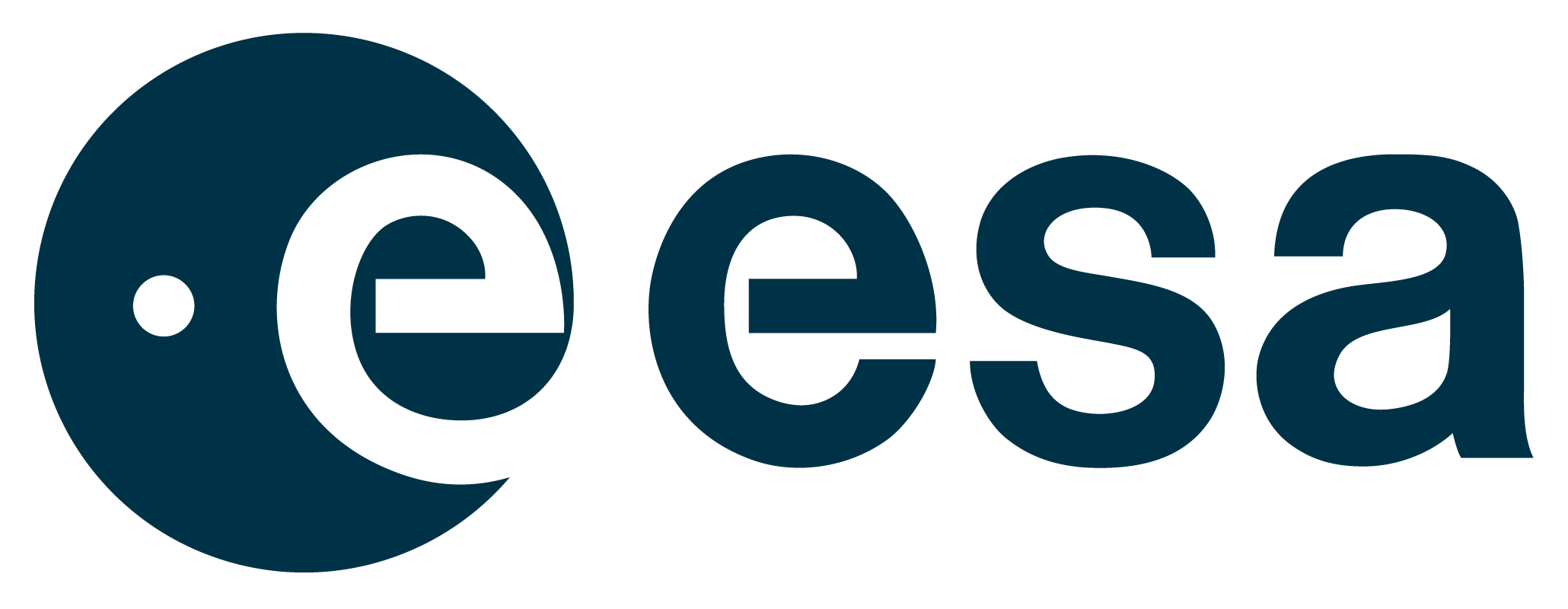 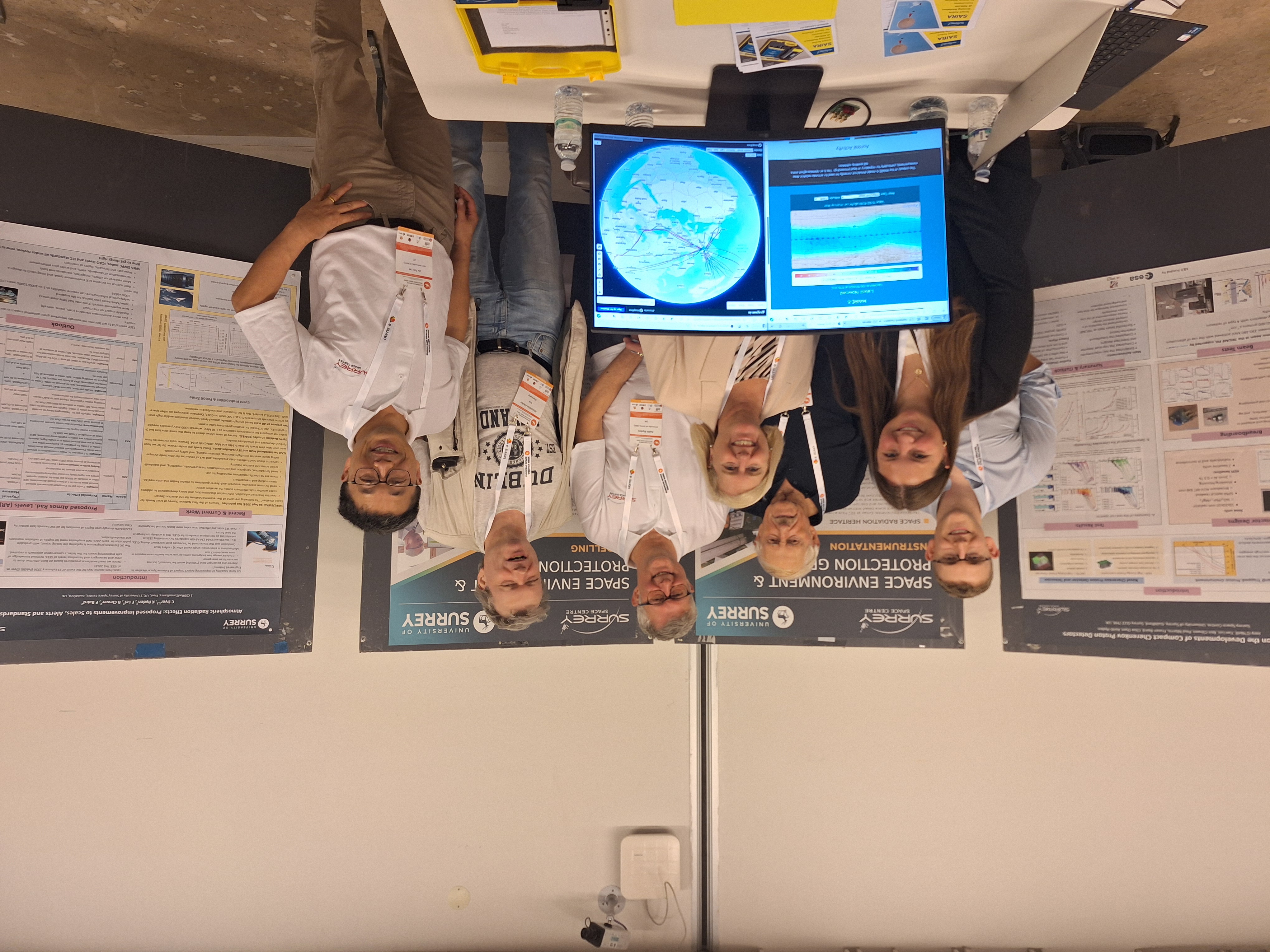 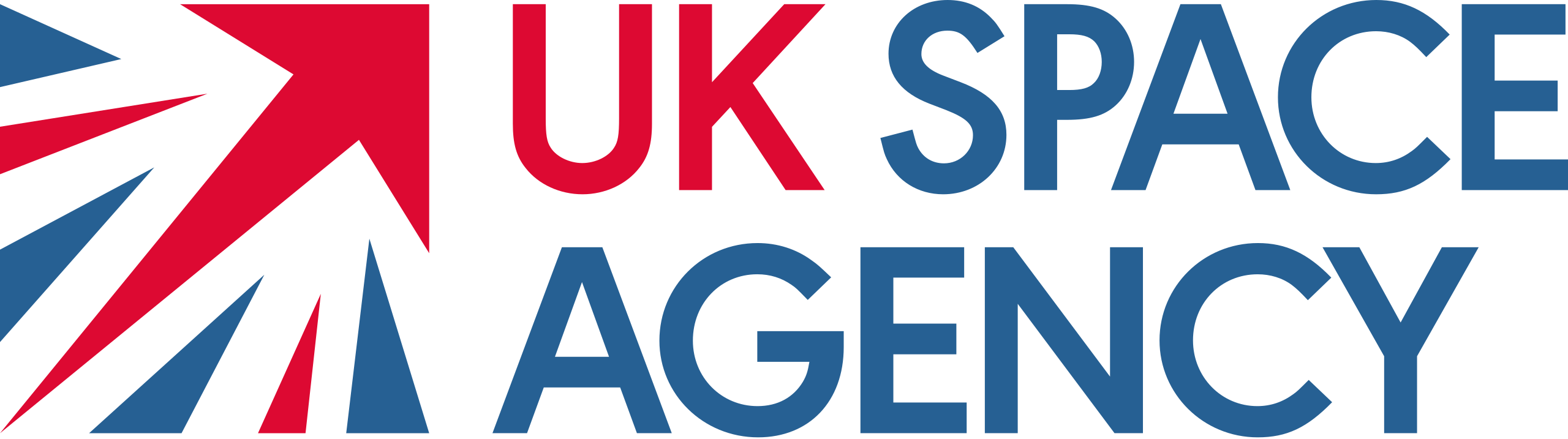 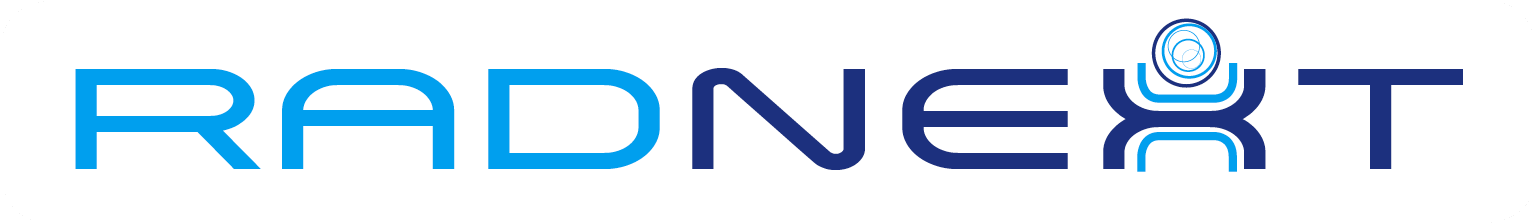 23/04/2025
IOP Nuclear Physics Conference 2025
14
Any questions?
23/04/2025
IOP Nuclear Physics Conference 2025
15
Extra Photos
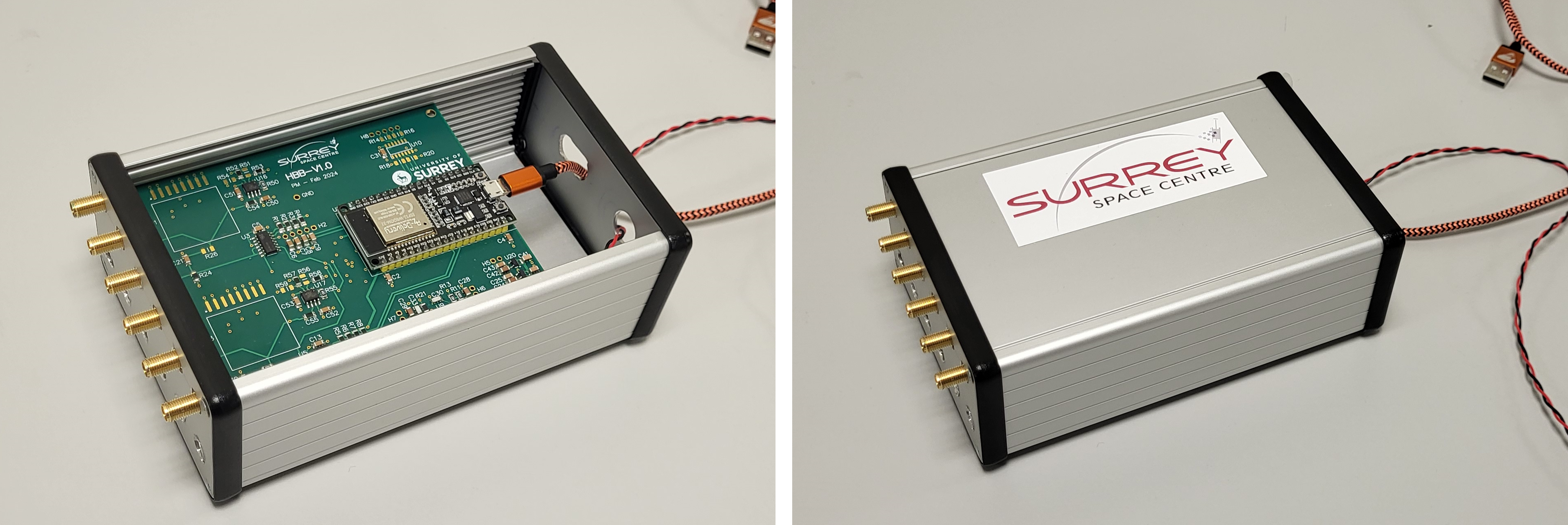 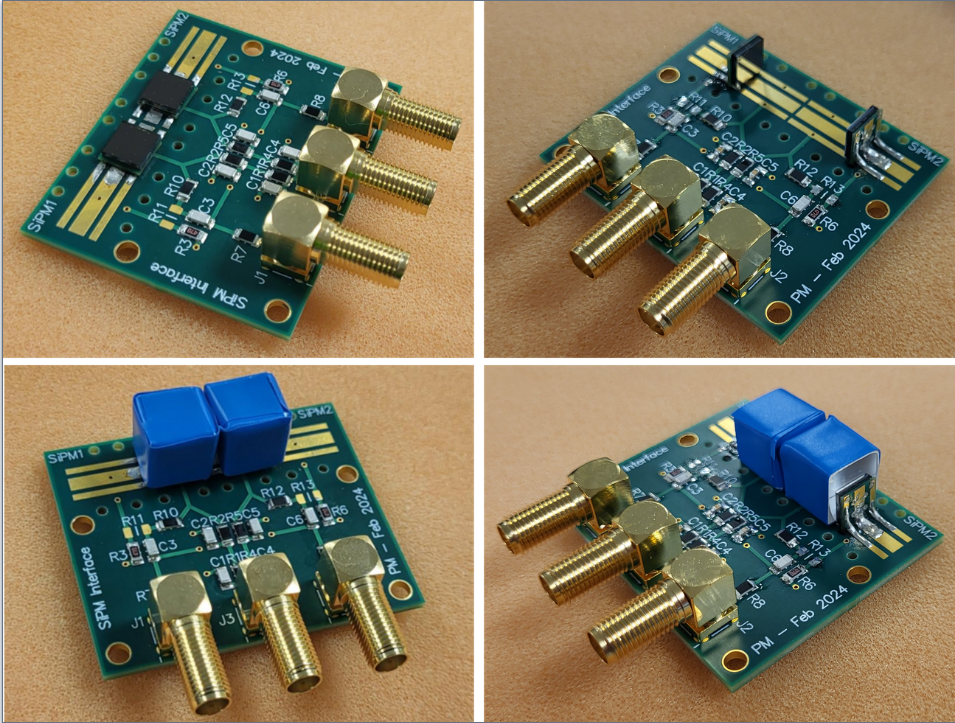 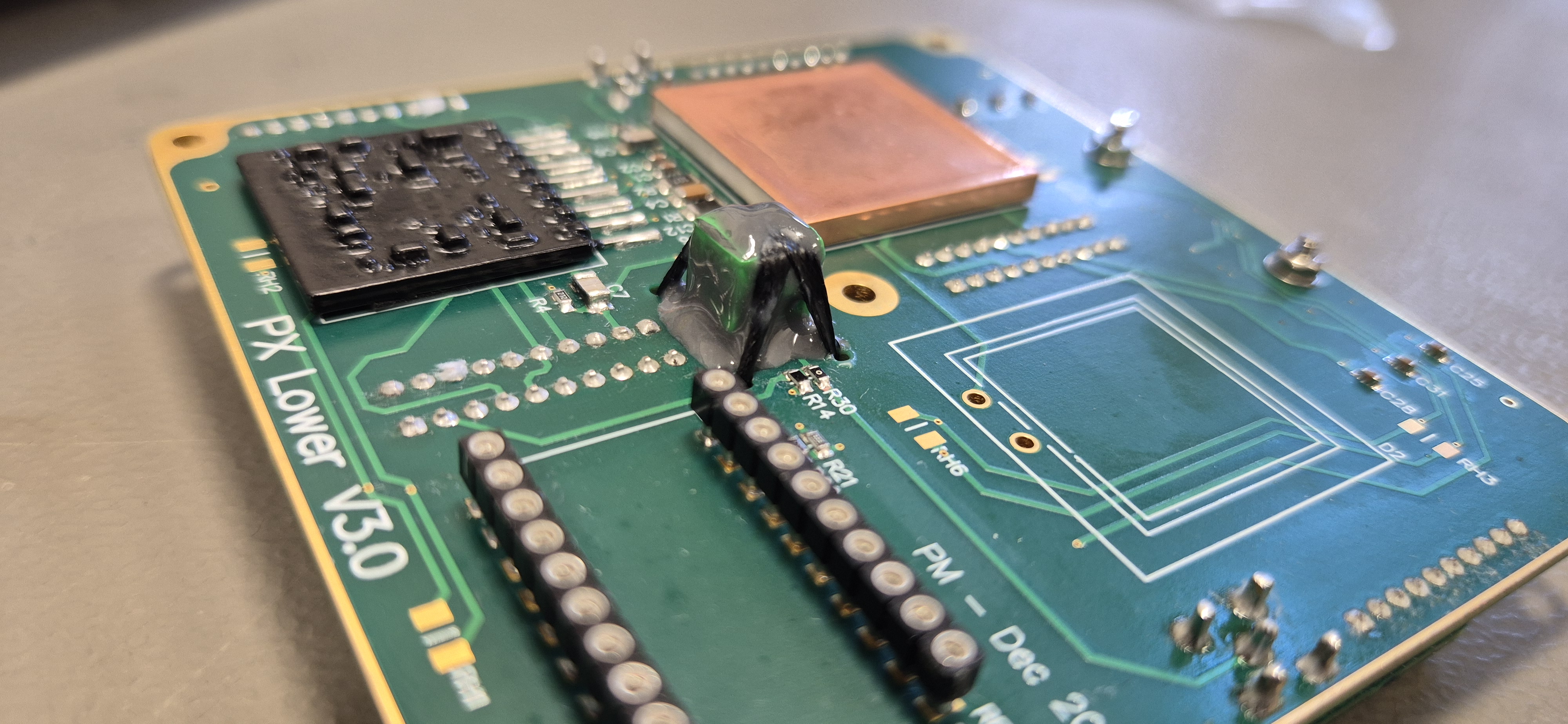 23/04/2025
IOP Nuclear Physics Conference 2025
16
Design specifics/beam energies
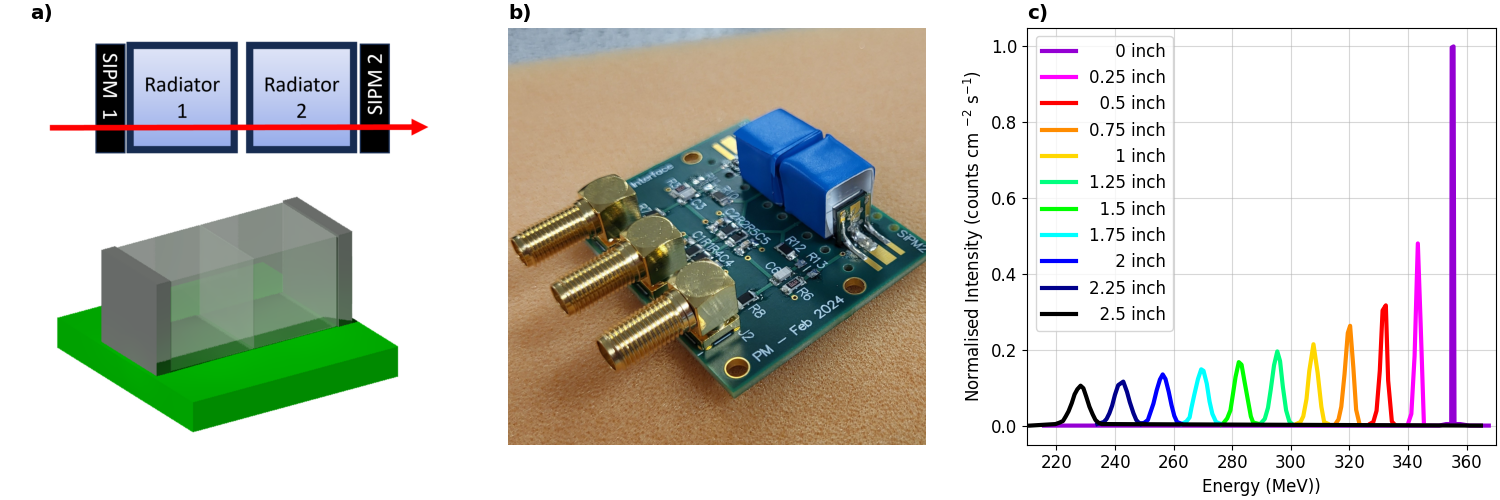 23/04/2025
IOP Nuclear Physics Conference 2025
17
Extra Beam Test Photos
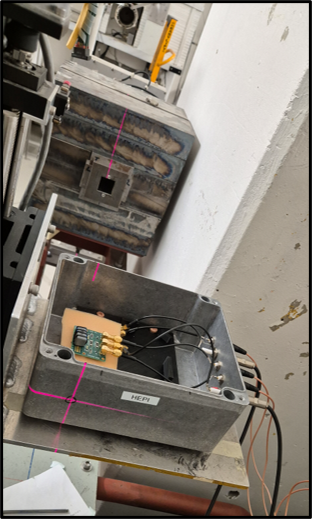 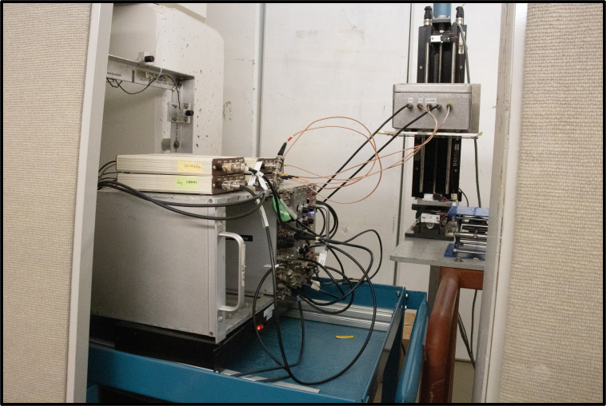 23/04/2025
IOP Nuclear Physics Conference 2025
18
Extra Beam Test Photos
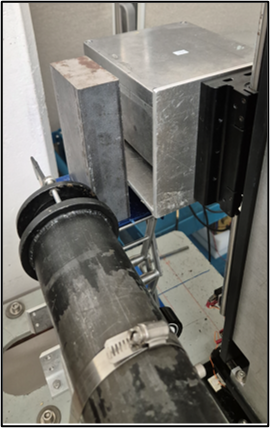 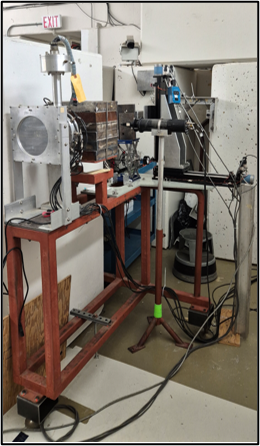 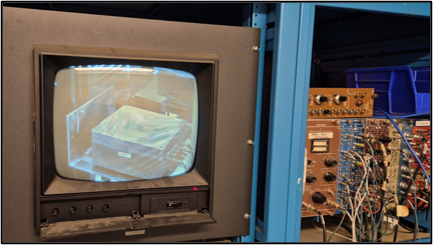 23/04/2025
IOP Nuclear Physics Conference 2025
19
Beam Test backgrounds
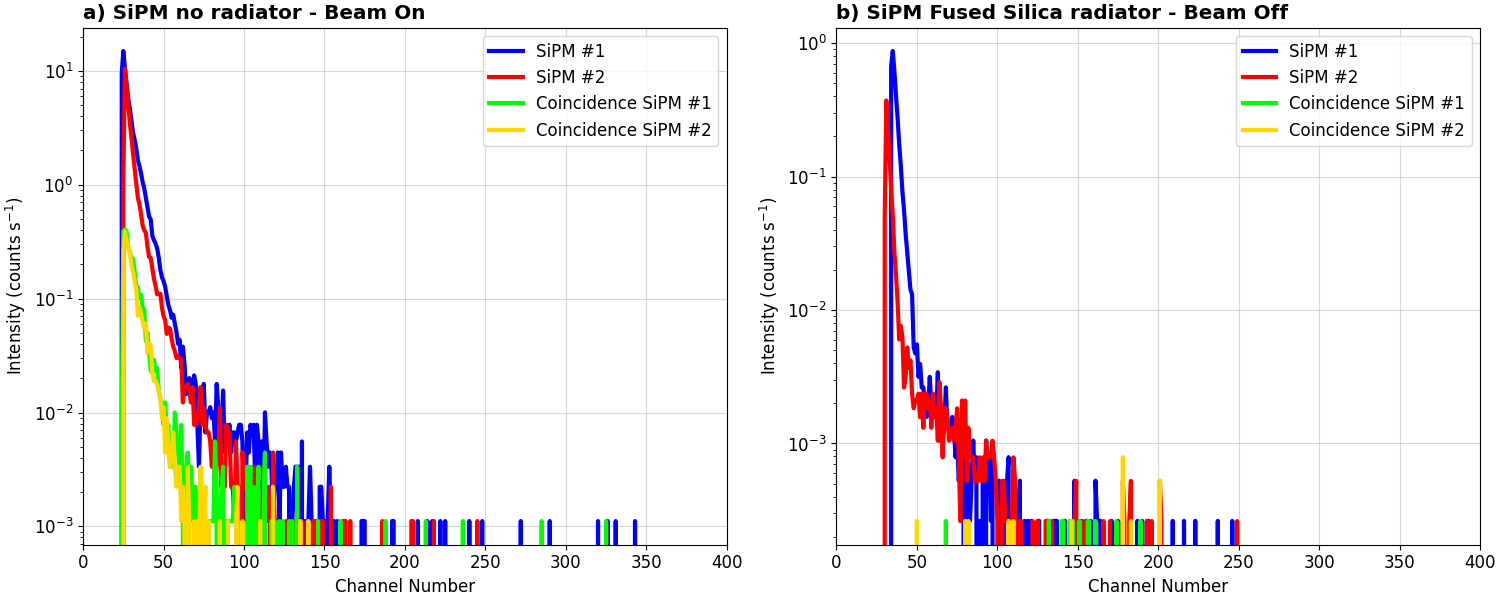 23/04/2025
IOP Nuclear Physics Conference 2025
20
Thresholds beta frame
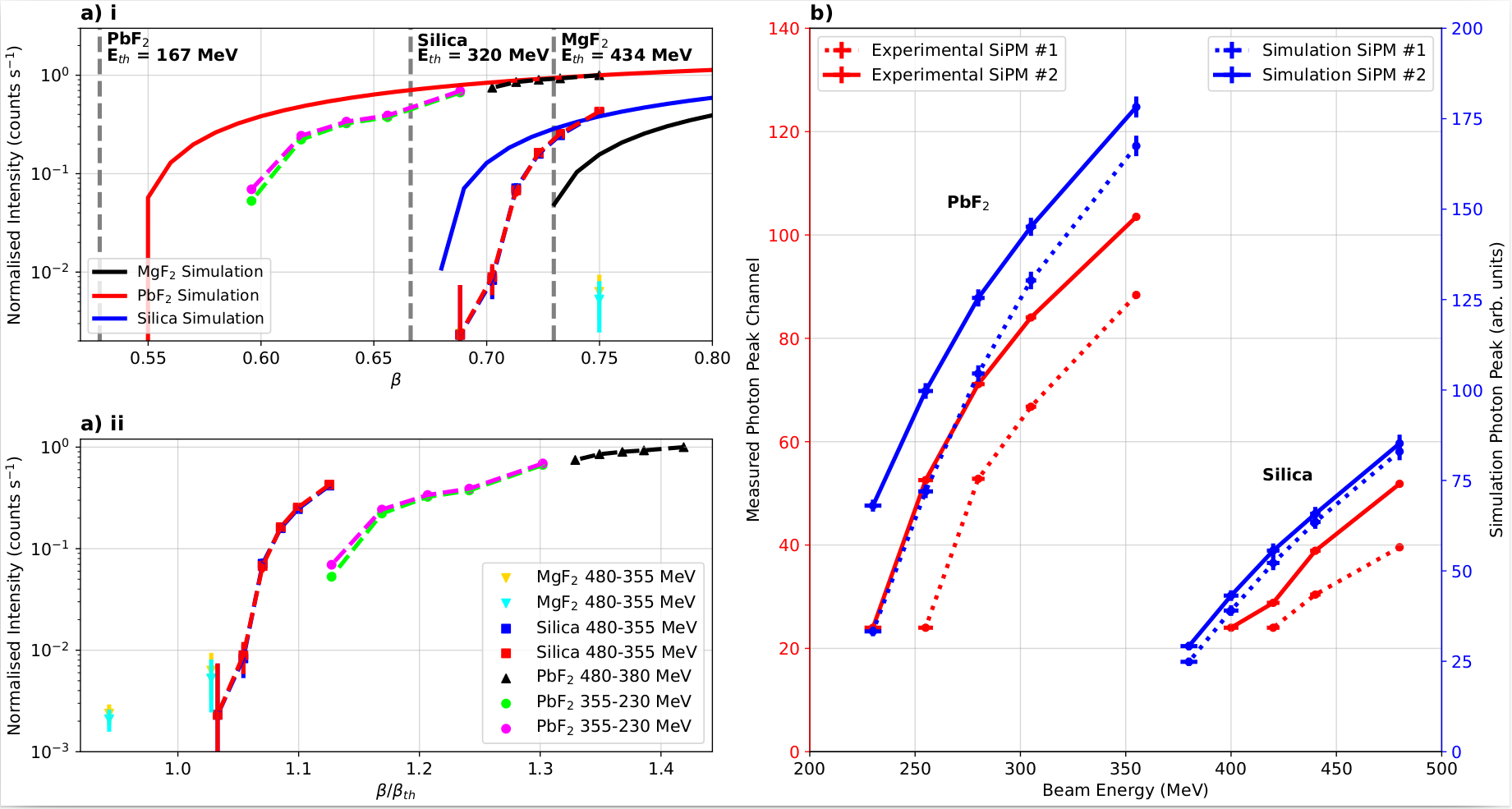 23/04/2025
IOP Nuclear Physics Conference 2025
21
Energy simulations
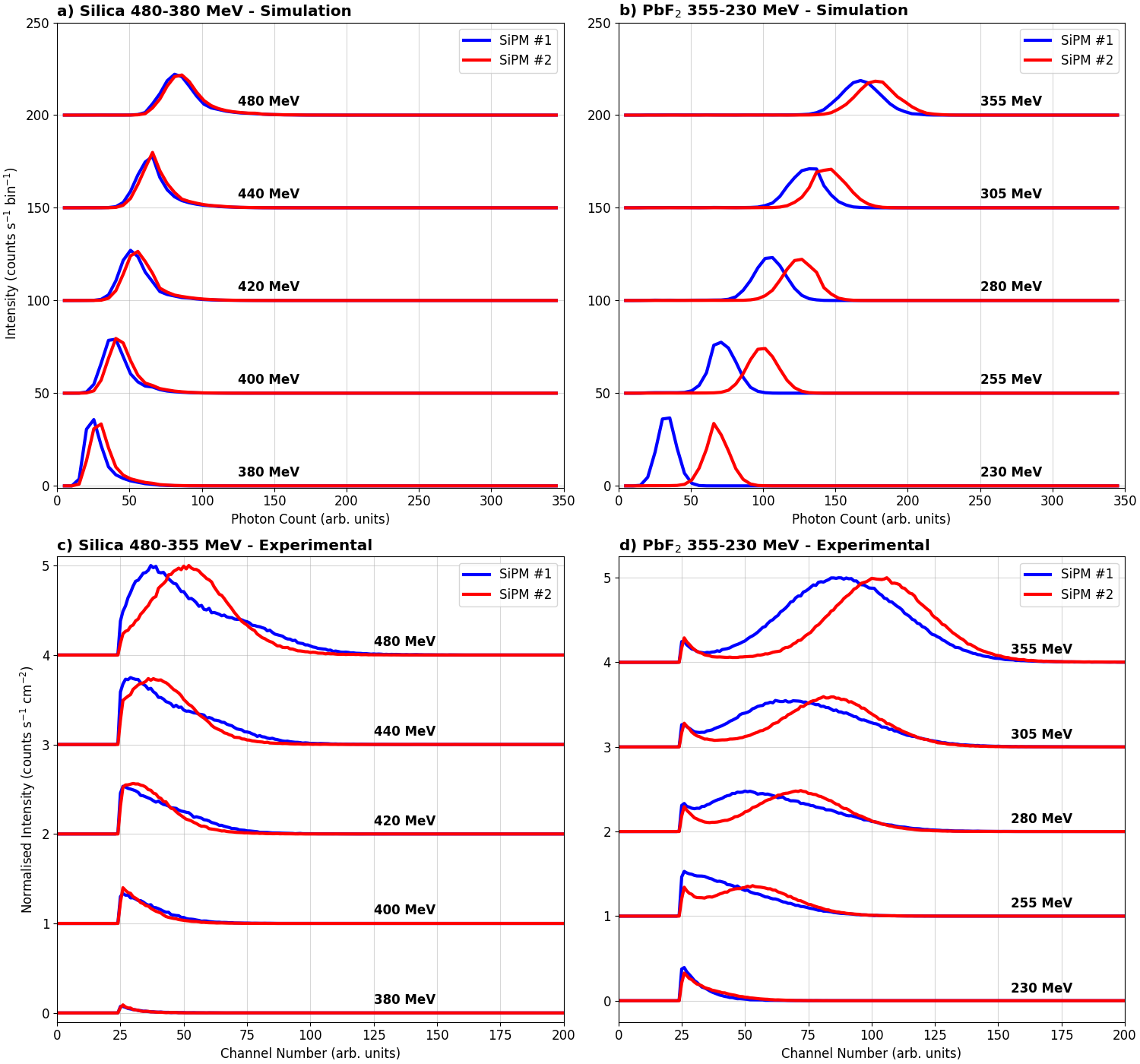 23/04/2025
IOP Nuclear Physics Conference 2025
22
Telescope Simulations
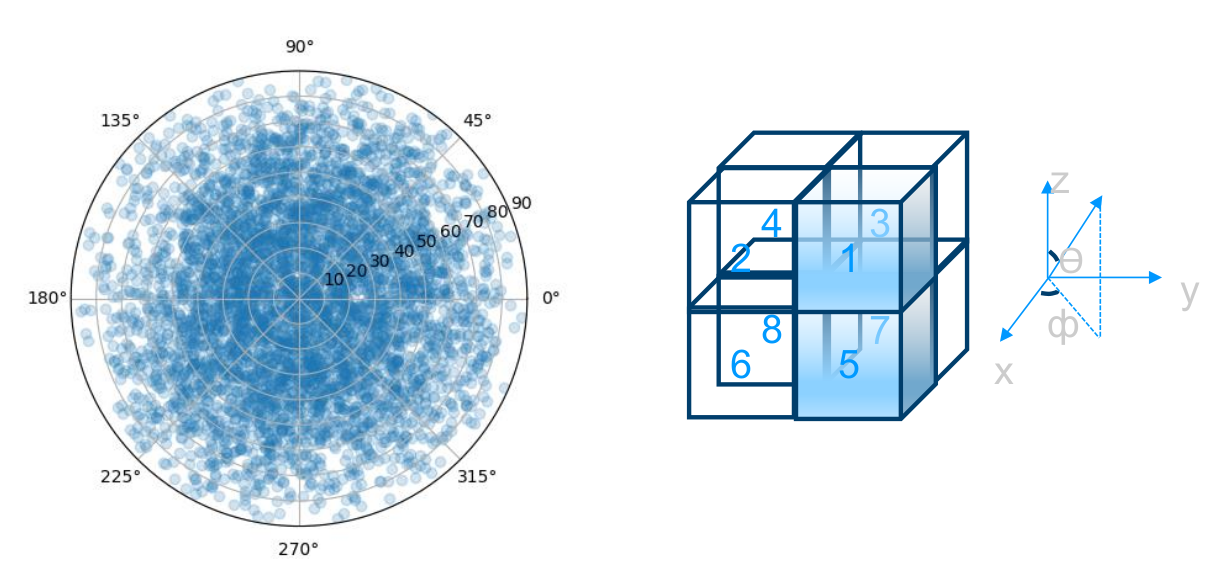 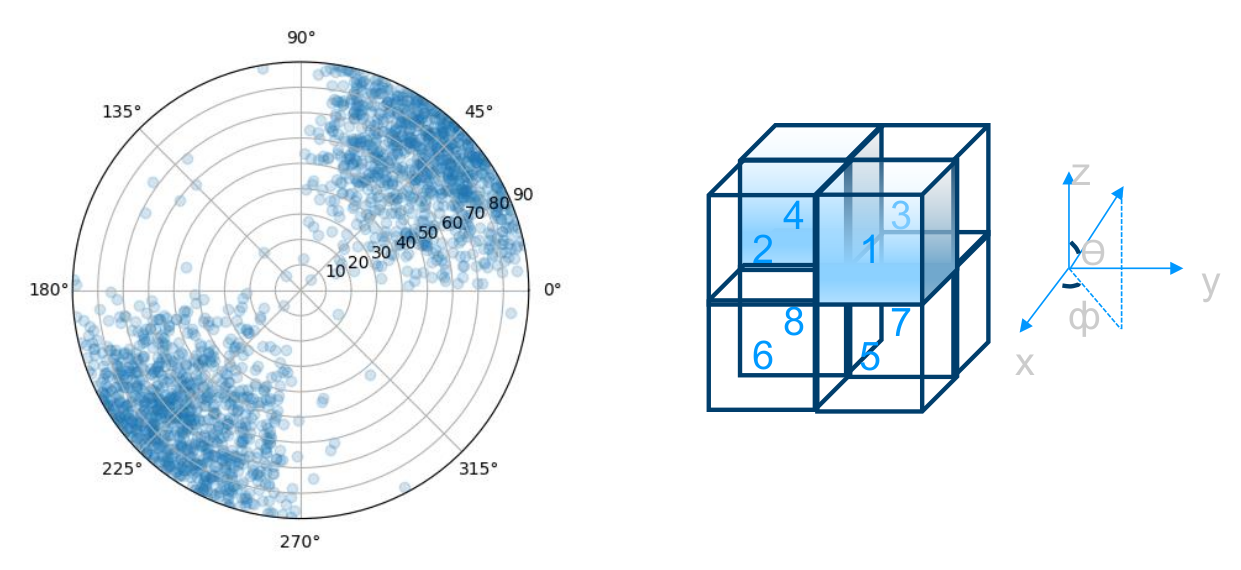 23/04/2025
IOP Nuclear Physics Conference 2025
23
SiPM Damage Studies
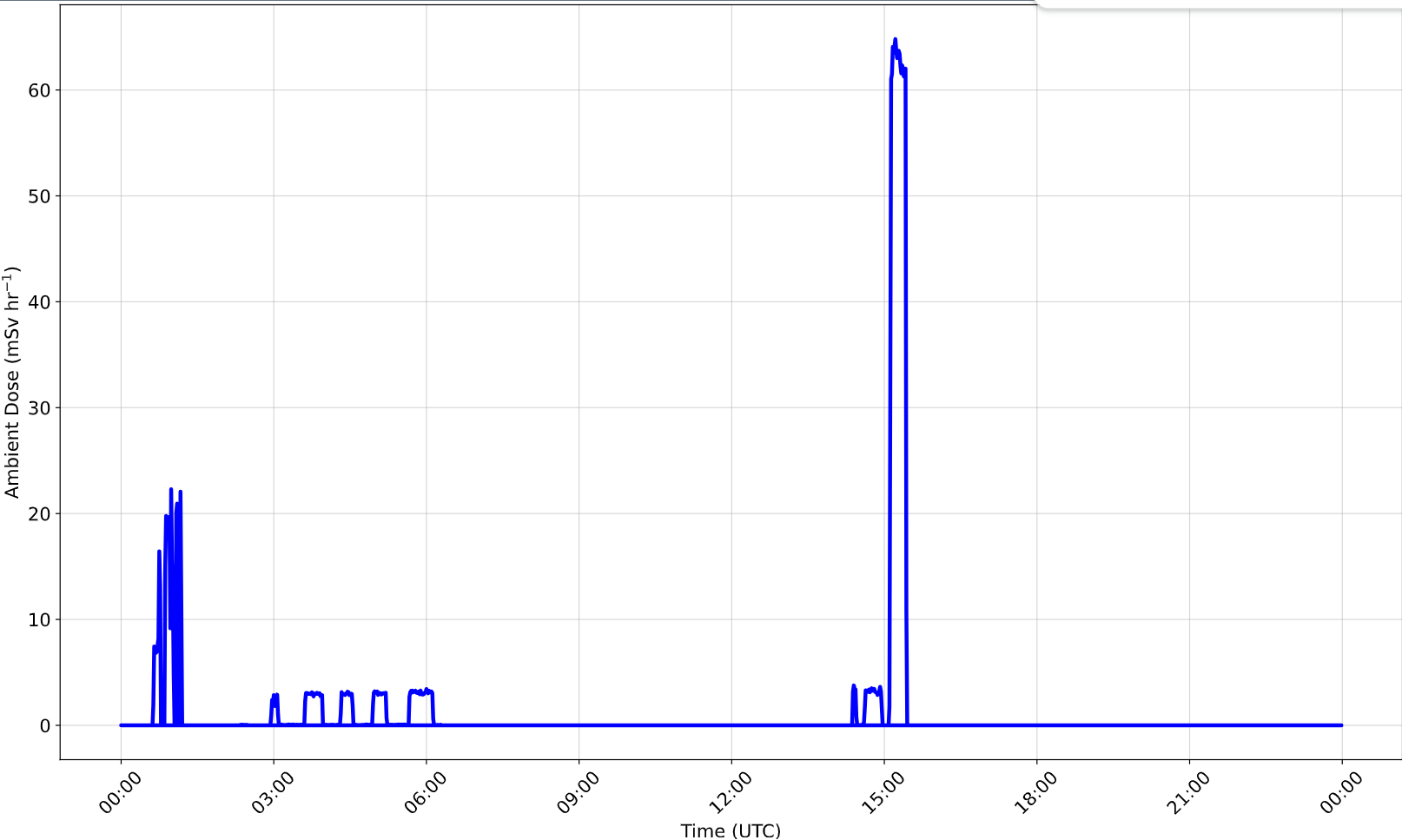 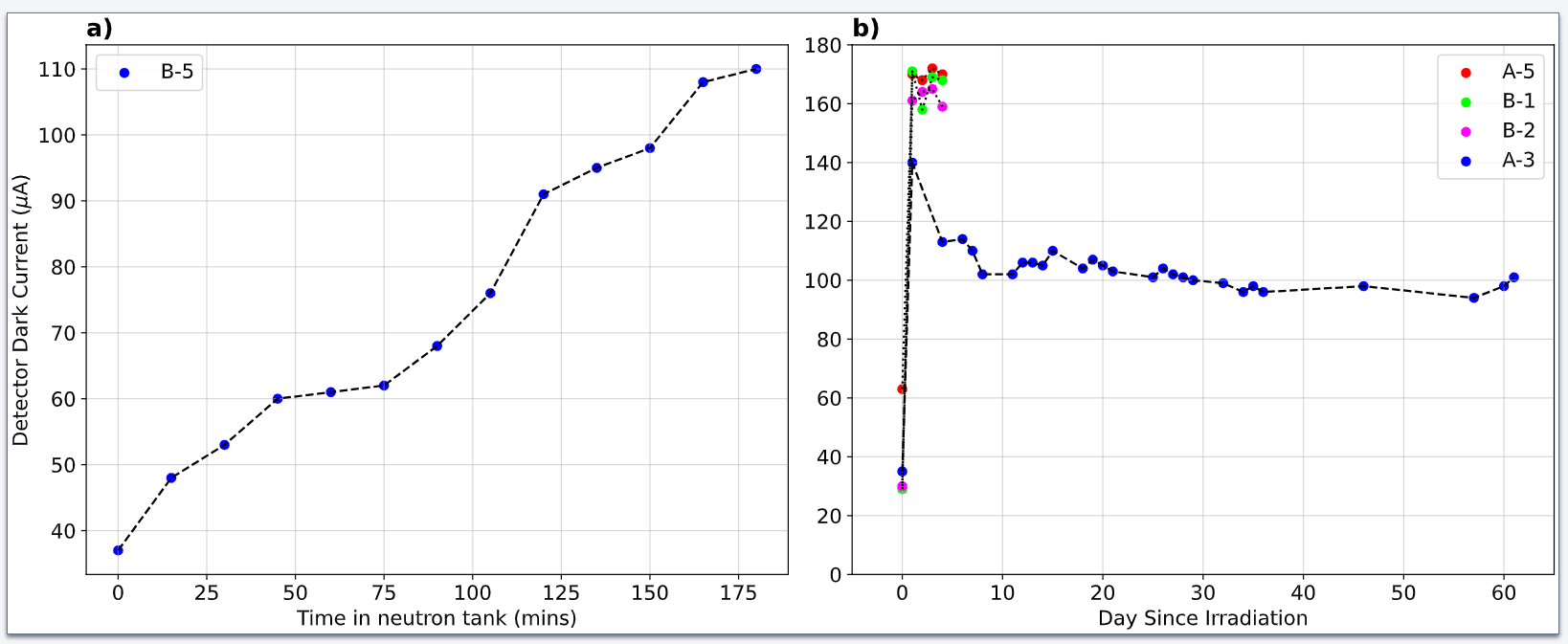 23/04/2025
IOP Nuclear Physics Conference 2025
24